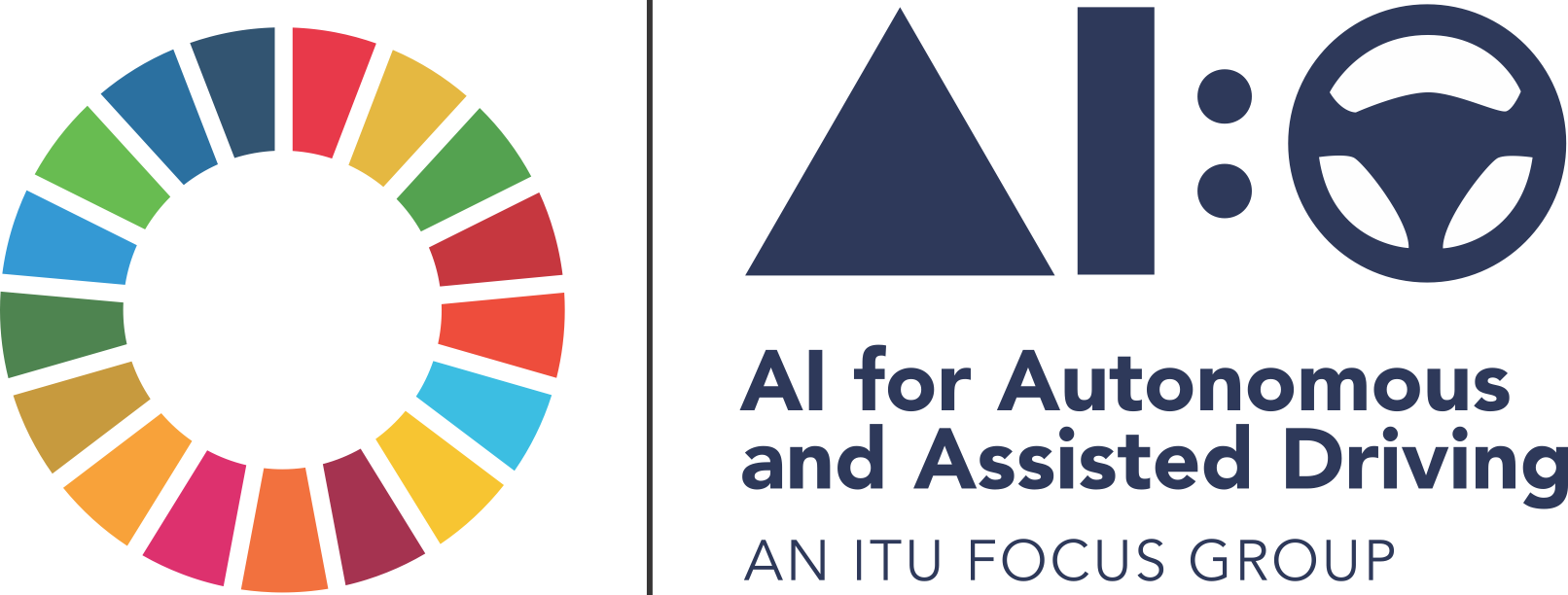 Informal document GRVA-07-33
7th GRVA, 21-25 September 2020
Agenda item 12(b)
Update on FG-AI4AD related activities
WP.1 & WP.29/GRVA 
21-25th September 2020 
Geneva, Switzerland
©
©
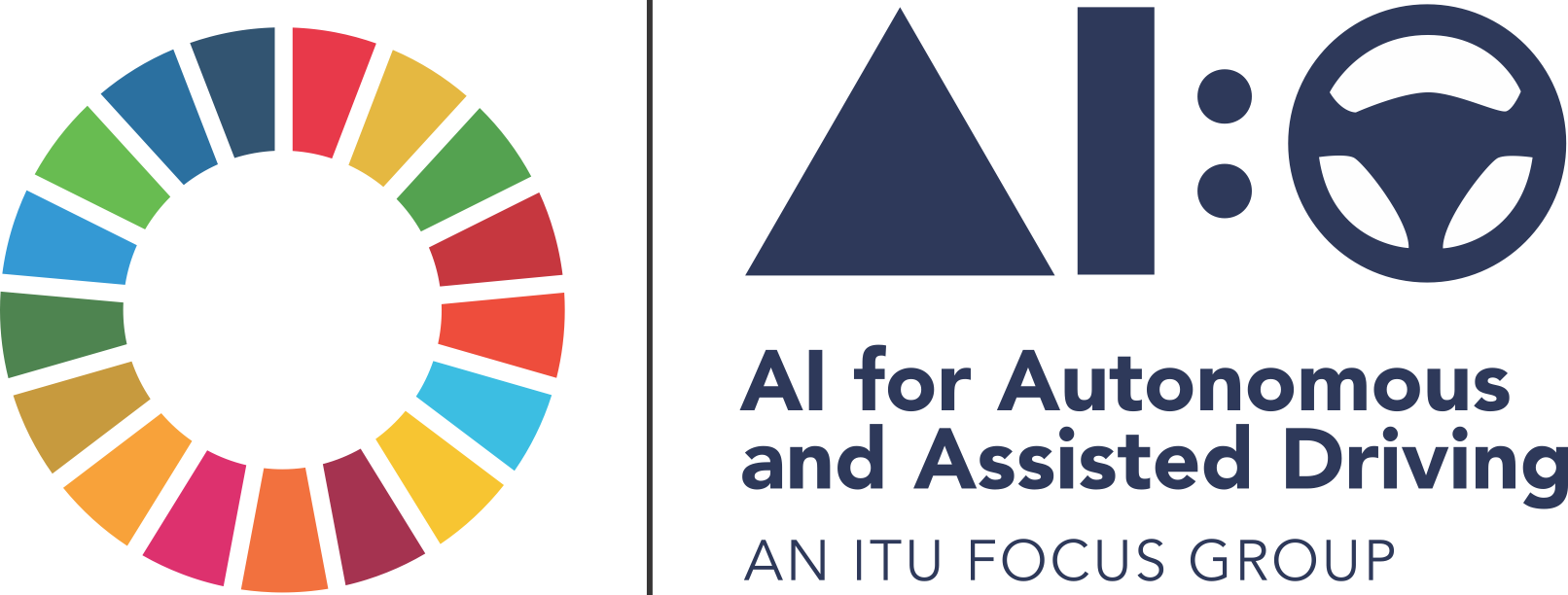 Operational Safety
OPERATIONAL SAFETY
FUNCTIONAL SAFETY
(ISO 26262)
SOTIF
(ISO/WD PAS 21448)
BEHAVIOURAL SAFETY
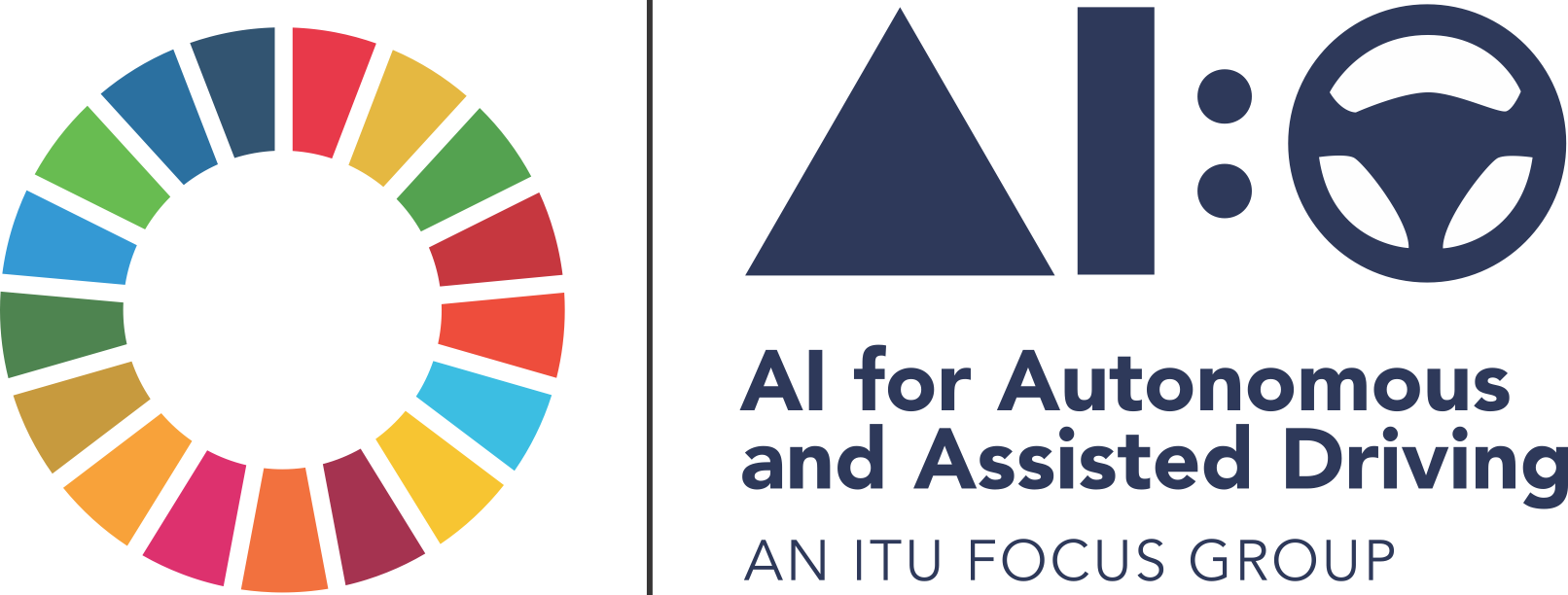 PRE-DEPLOYMENT 
VERIFICATION & VALIDATION
POST-DEPLOYMENT 
FIELD MONITORING
https://publications.tno.nl/publication/34626550/AyT8Zc/TNO-2018-streetwise.pdf
©
©
SOCIETY & ETHICS
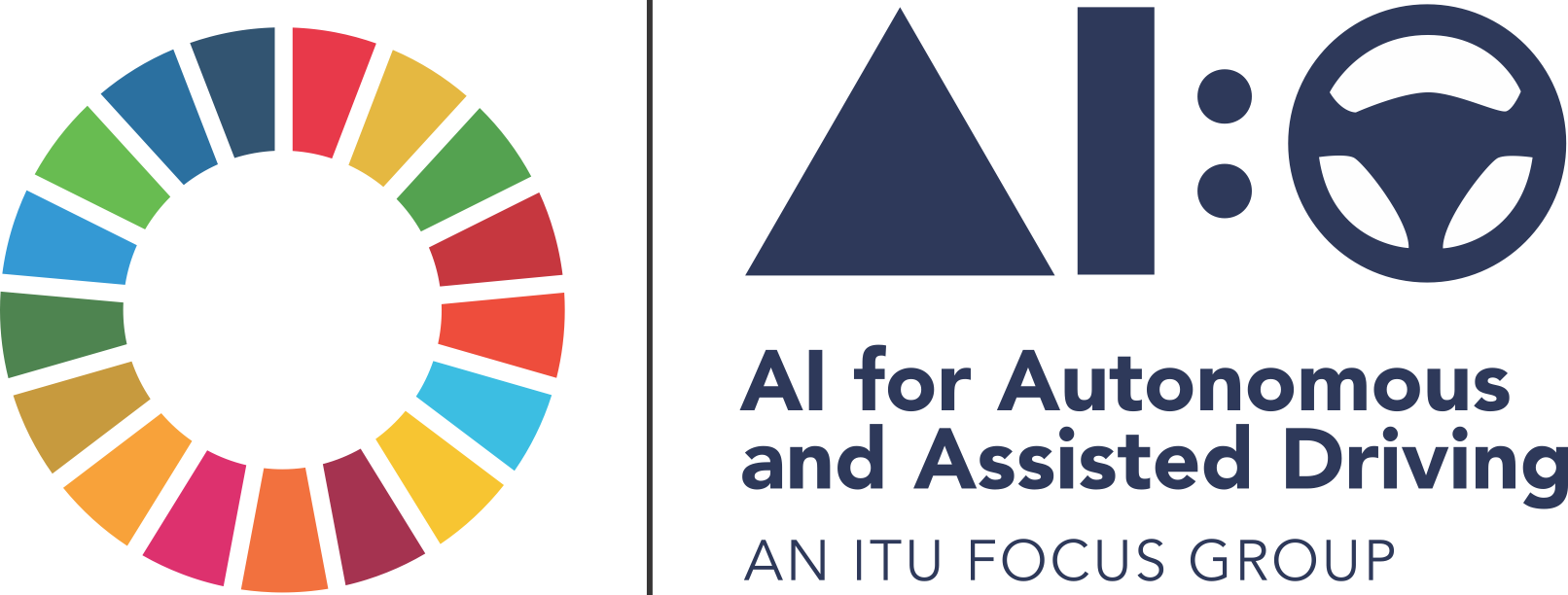 Global Regulatory Landscape
SYSTEM LIFECYCLE
OPERATION
PERCEPTION
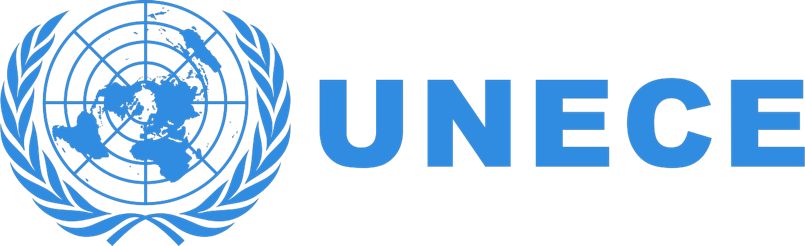 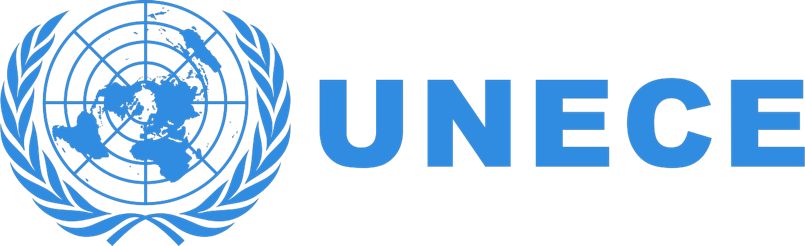 SENSING
PLANNING
UNECE WP29

Agreement concerning the Establishing of Global Technical Regulations for Wheeled Vehicles…
UNECE WP1

Convention on Road Traffic

Road User & Driver Behaviour
TRAJECTORY
CONTROL
PRE-DEPLOYMENT 
VERIFICATION & VALIDATION
POST-DEPLOYMENT 
FIELD MONITORING
https://www.slideshare.net/PhilipKoopman1/the-big-picture-for-selfdriving-car-safety-standards
©
©
SOCIETY & ETHICS
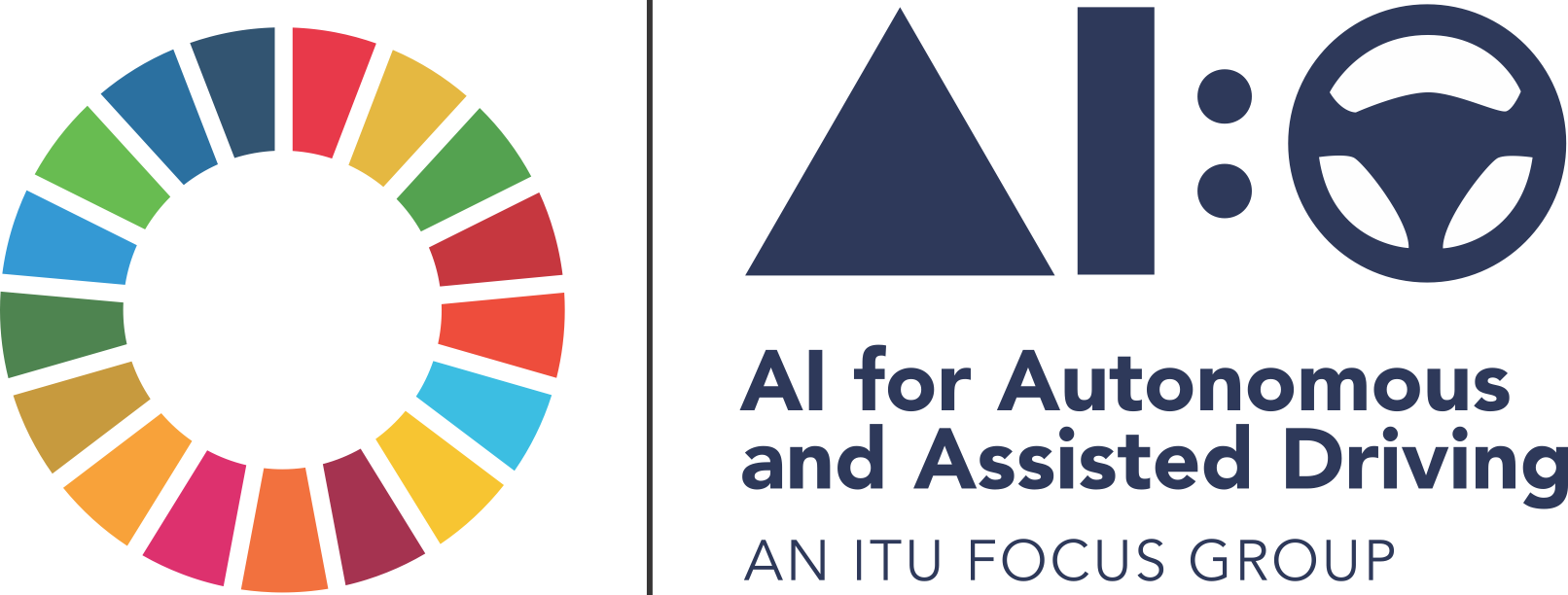 Safety Standard Landscape
SYSTEM LIFECYCLE
OPERATION
IEEE P700x
PERCEPTION
SITUATIONAL
AWARENESS




WORLD MODEL
+
RISK ASSESSMENT
FG-AI4AD

BEHAVIOURAL
SAFETY
EVALUATION
SENSING
UL 4600

Safety Evaluation Autonomous Products
PLANNING
ISO 21448

(SOTIF)
TRAJECTORY
CONTROL
ISO 26262

FUNCTIONAL
SAFETY
VEHCILE
DYNAMICS
PRE-DEPLOYMENT 
VERIFICATION & VALIDATION
POST-DEPLOYMENT 
FIELD MONITORING
https://www.slideshare.net/PhilipKoopman1/the-big-picture-for-selfdriving-car-safety-standards
©
©
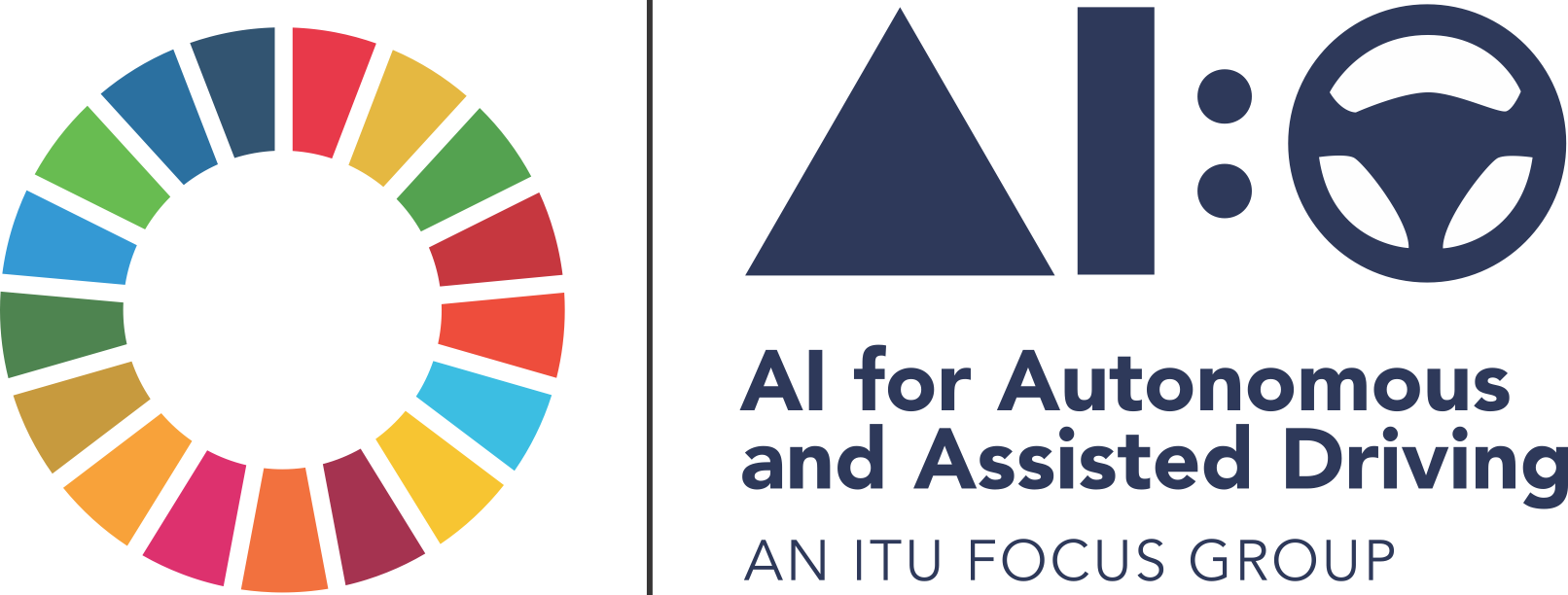 Field Monitoring - Leading Measures & Metrics
POST-DEPLOYMENT 
FIELD MONITORING
LAGGING MEASURES

Observations of safety 
outcomes or harm
LEADING MEASURES

Reflect performance, 
activity, and prevention
©
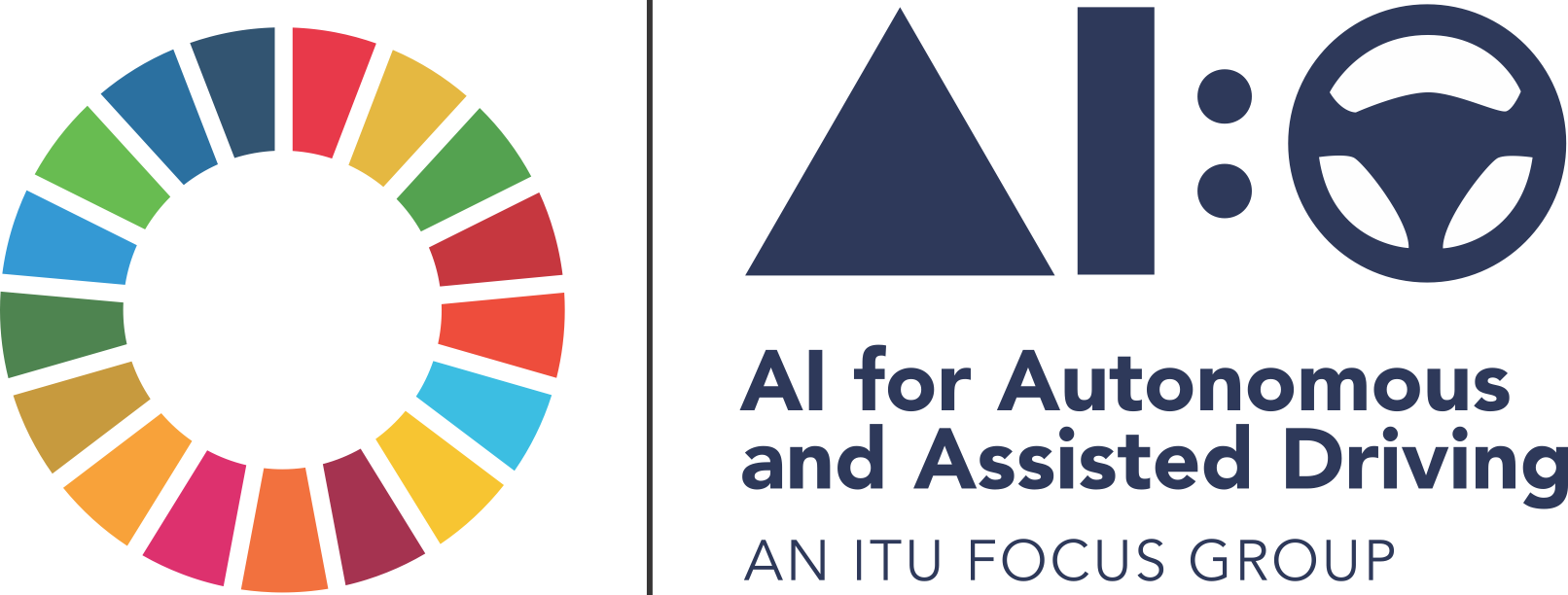 The Molly Problem
Self-Driving Ethics Revisited
©
A young girl called Molly is crossing the road alone and is hit by unoccupied self-driving vehicle. There are no eye-witnesses.
–  The Molly Problem
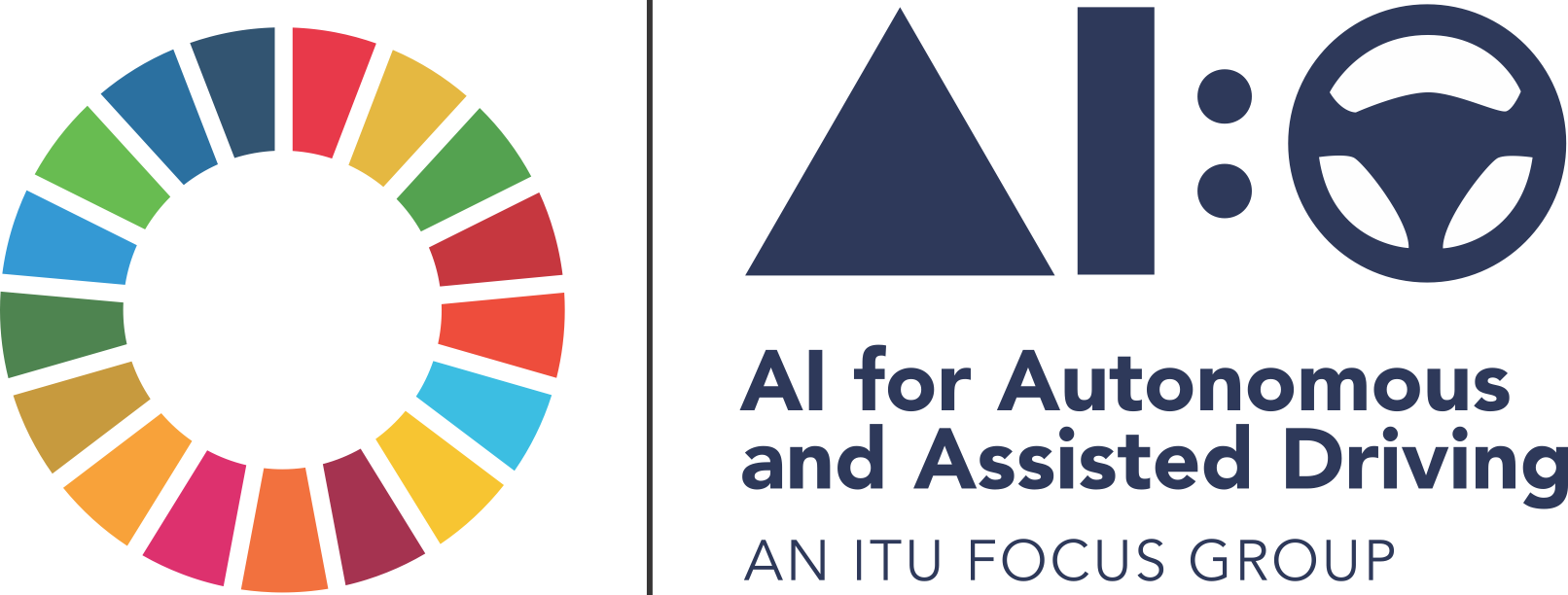 ©
What are the reasonable expectations for what happens next?
–  The Molly Problem: A young girl called Molly is crossing the road alone and 
is hit by unoccupied self-driving vehicle. There are no eye-witnesses.
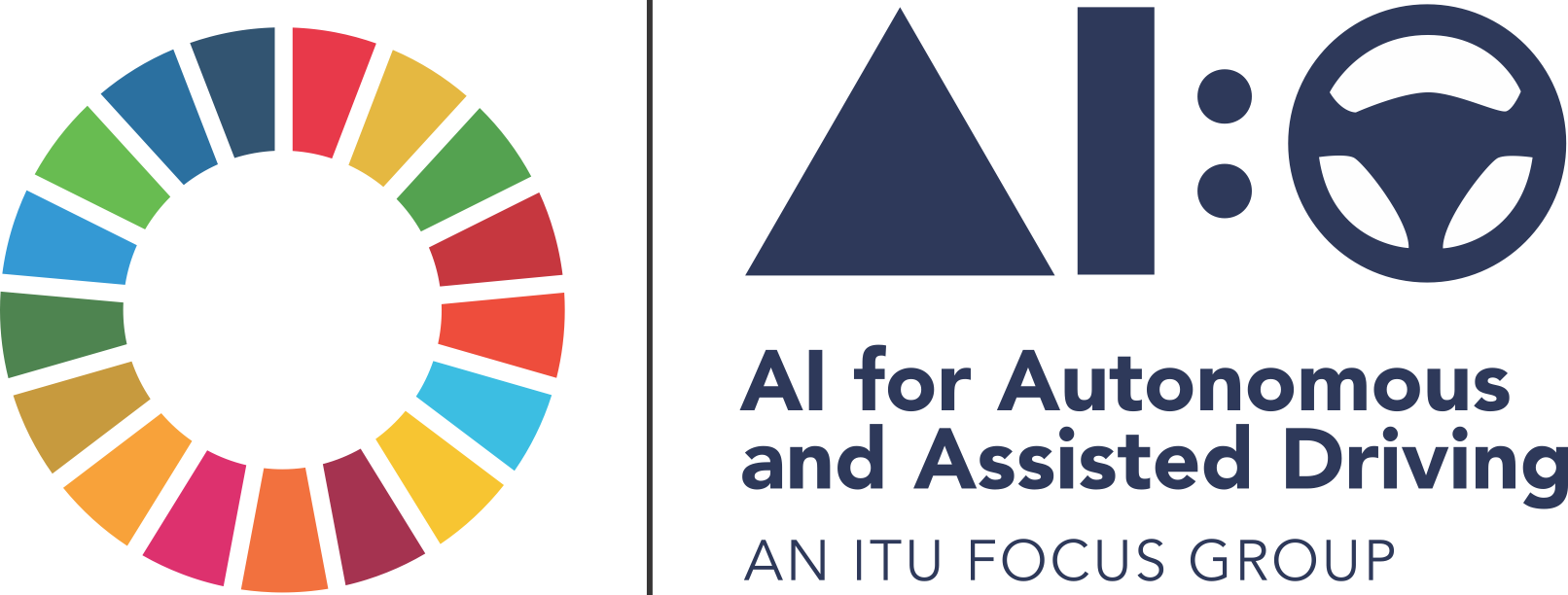 ©
Would you expect the self-driving software;

a) to be aware of the collision?


YES/NO
–  The Molly Problem: A young girl called Molly is crossing the road alone and 
is hit by unoccupied self-driving vehicle. There are no eye-witnesses.
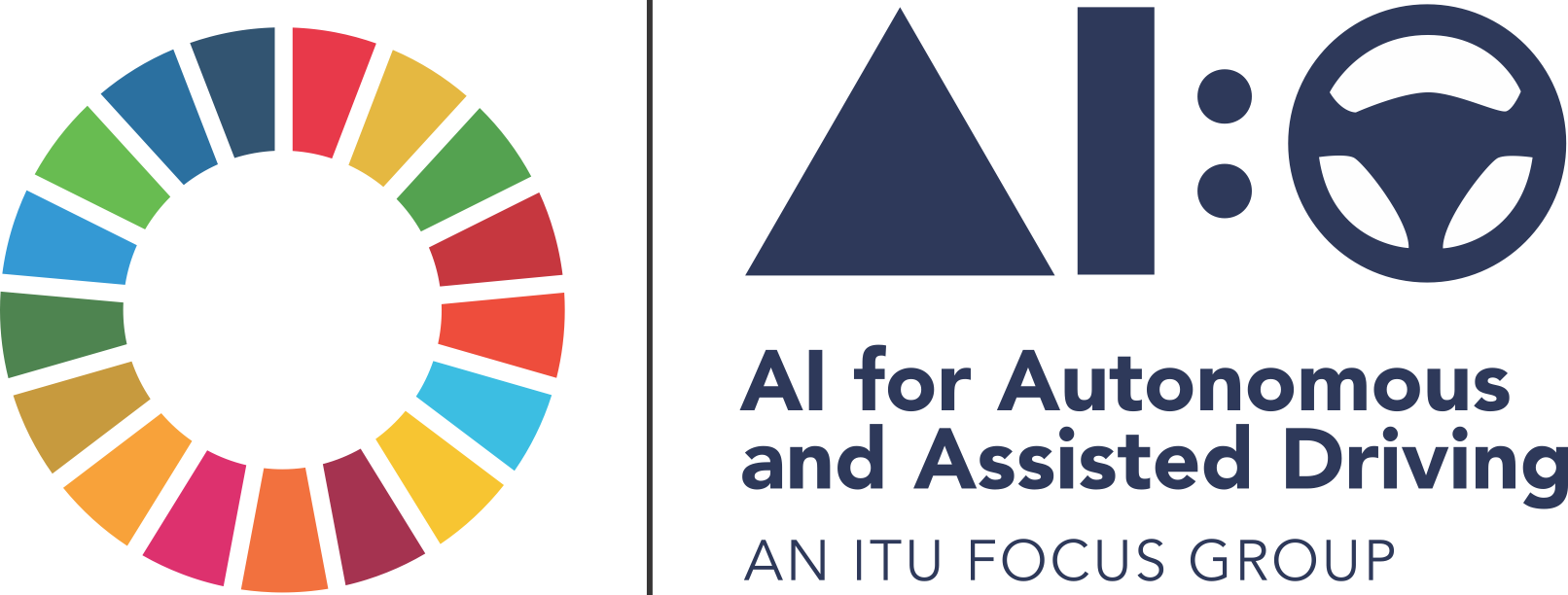 ©
Would you expect the self-driving software;

b) to bring the vehicle to a safe stop at the collision site?


YES/NO
–  The Molly Problem: A young girl called Molly is crossing the road alone and 
is hit by unoccupied self-driving vehicle. There are no eye-witnesses.
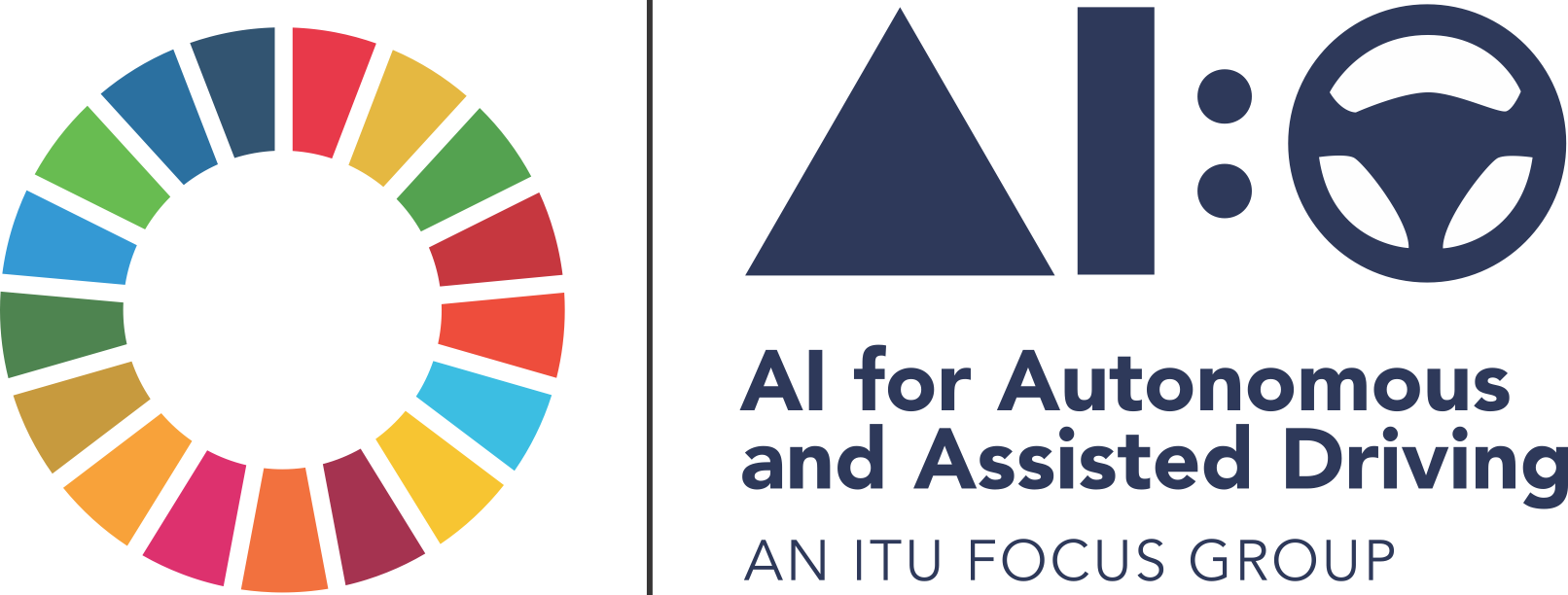 ©
Would you expect the self-driving software;

c) to indicate a hazard to other drivers?


YES/NO
–  The Molly Problem: A young girl called Molly is crossing the road alone and 
is hit by unoccupied self-driving vehicle. There are no eye-witnesses.
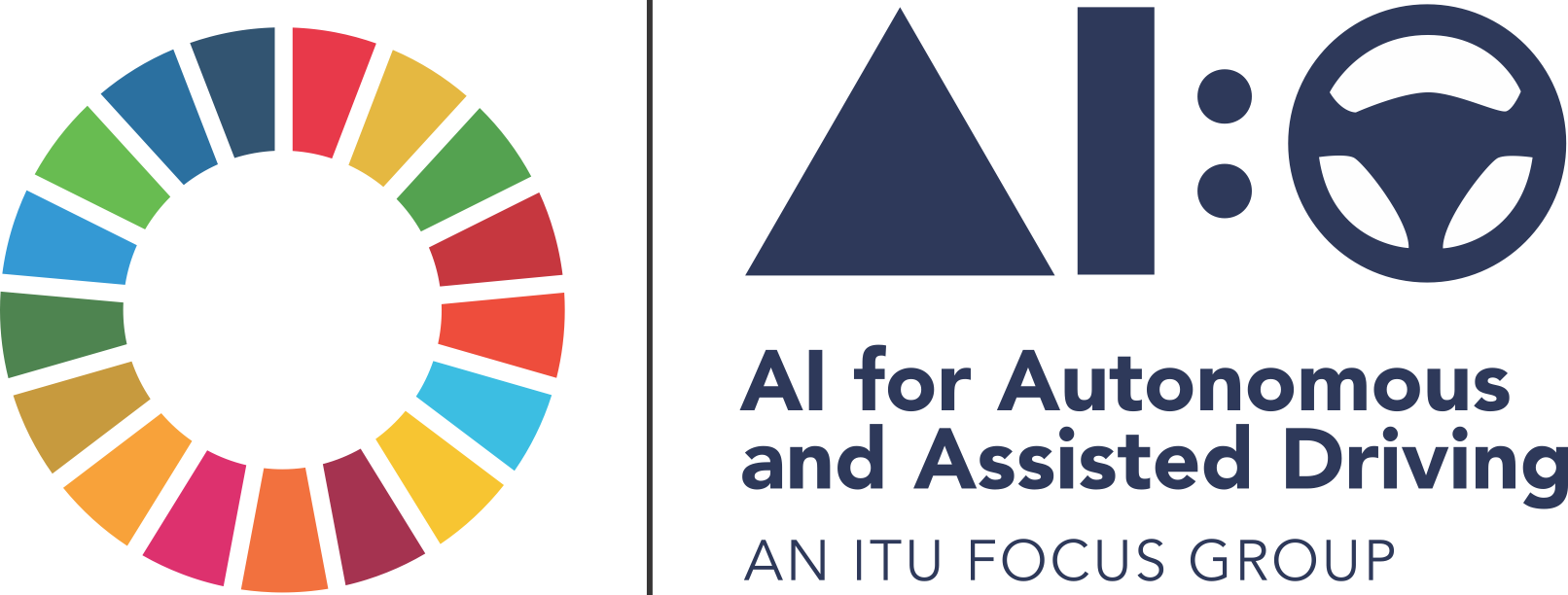 ©
Would you expect the self-driving software;

d) to alert the emergency services?


YES/NO
–  The Molly Problem: A young girl called Molly is crossing the road alone and 
is hit by unoccupied self-driving vehicle. There are no eye-witnesses.
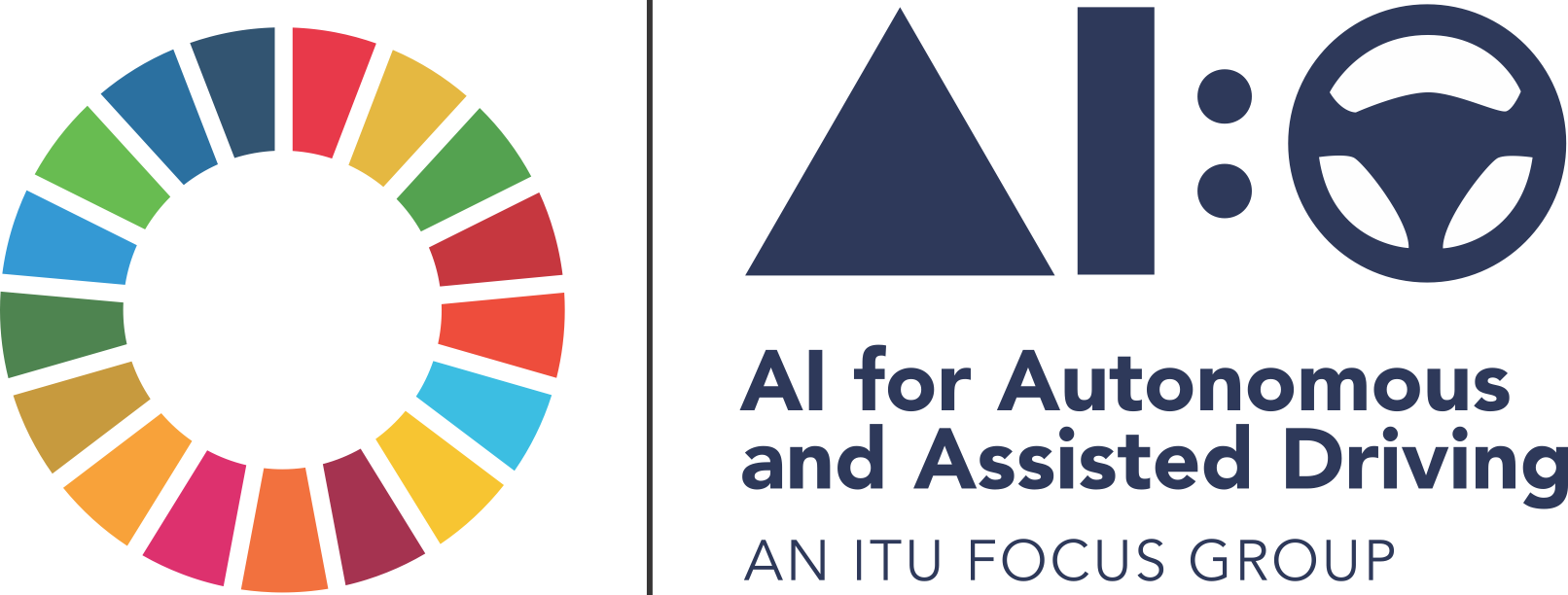 ©
Would you expect the self-driving software;

e) to be able to recall information about the collision 
required to explain what happened?

YES/NO
–  The Molly Problem: A young girl called Molly is crossing the road alone and 
is hit by unoccupied self-driving vehicle. There are no eye-witnesses.
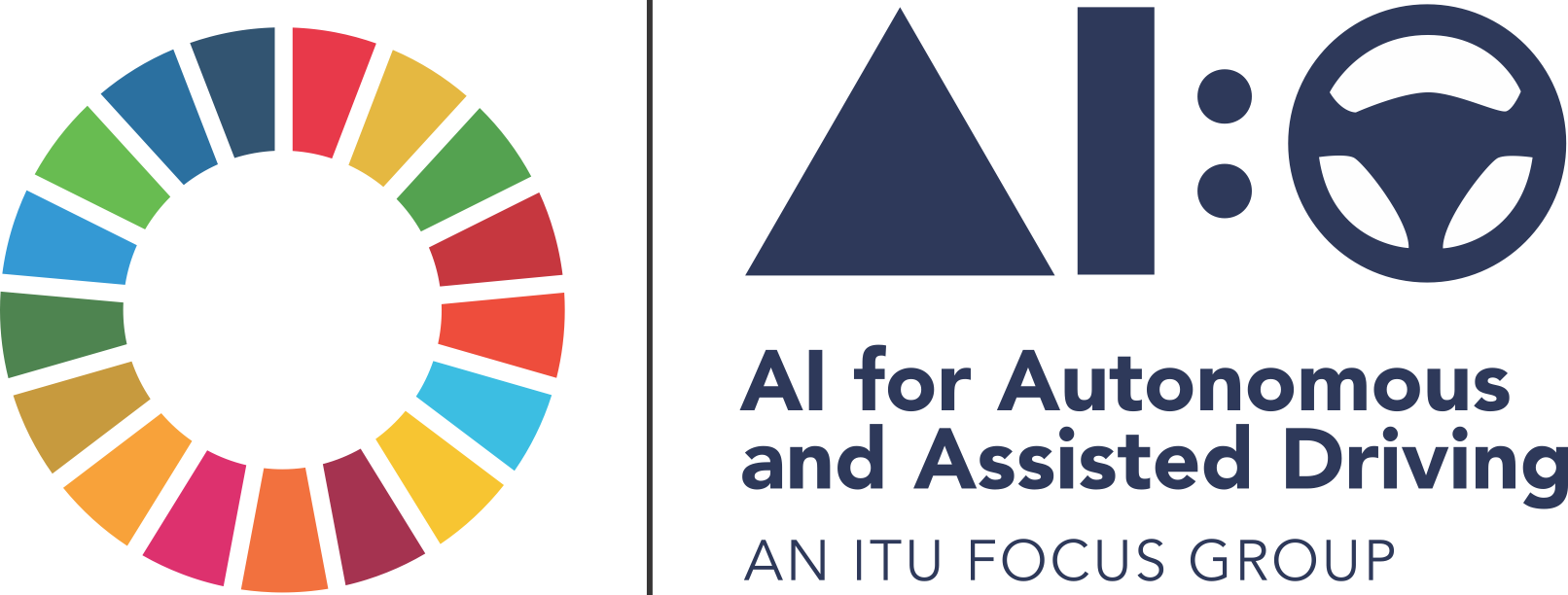 ©
Would you expect this recalled information to confirm;

a: the time of the collision? 


YES/NO
–  The Molly Problem: A young girl called Molly is crossing the road alone and 
is hit by unoccupied self-driving vehicle. There are no eye-witnesses.
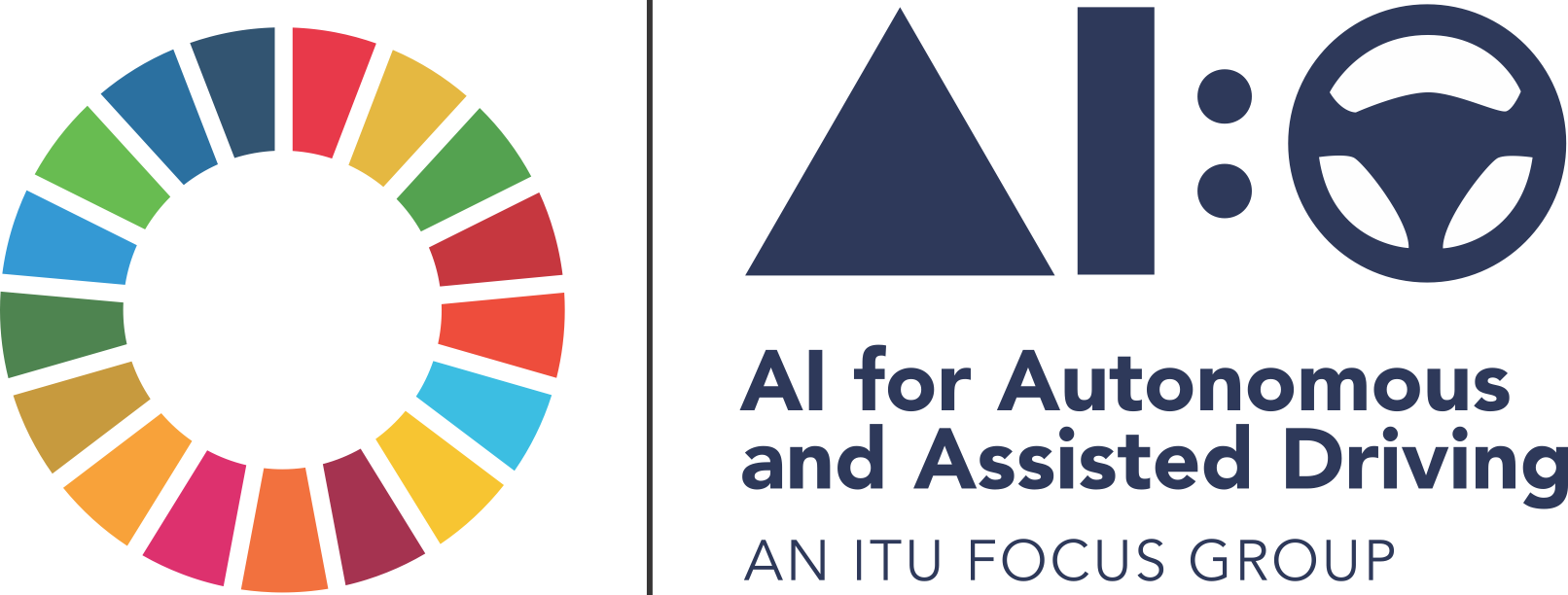 ©
Would you expect this recalled information to confirm;

b: the location of the collision?


YES/NO
–  The Molly Problem: A young girl called Molly is crossing the road alone and 
is hit by unoccupied self-driving vehicle. There are no eye-witnesses.
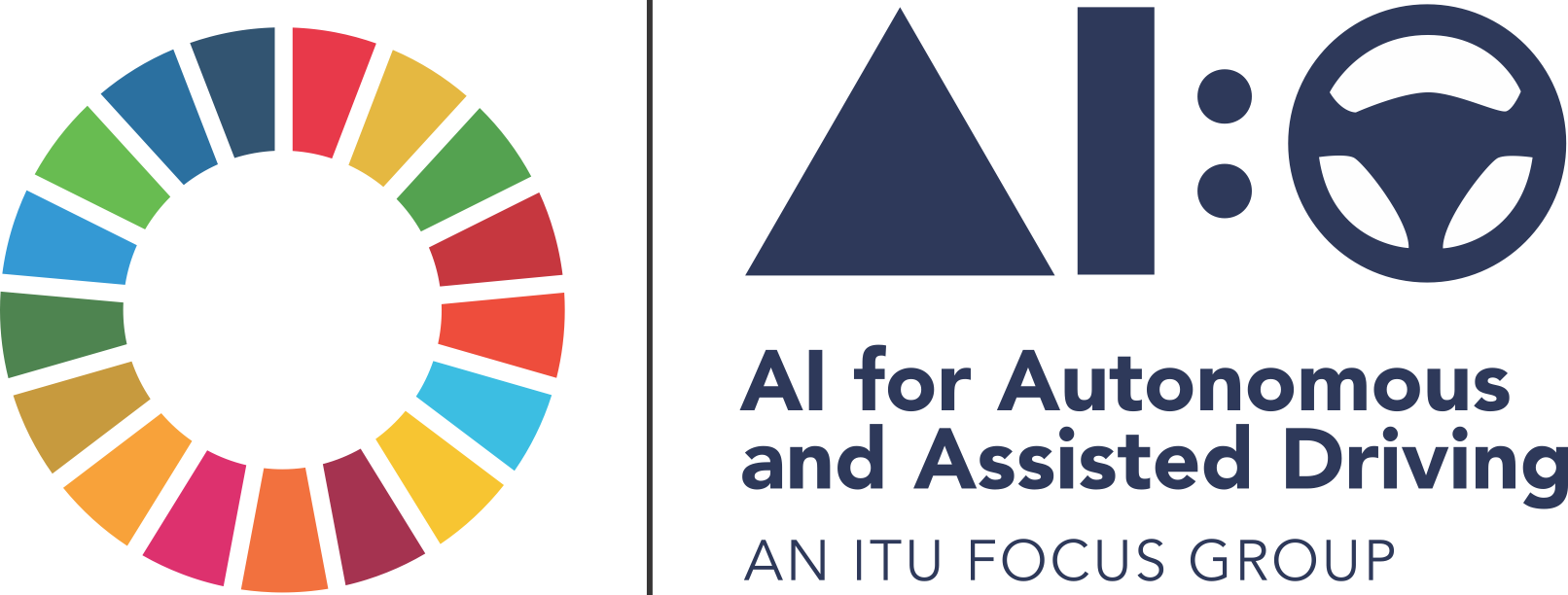 ©
Would you expect this recalled information to confirm;

c: the speed of the vehicle at the point of collision? 


YES/NO
–  The Molly Problem: A young girl called Molly is crossing the road alone and 
is hit by unoccupied self-driving vehicle. There are no eye-witnesses.
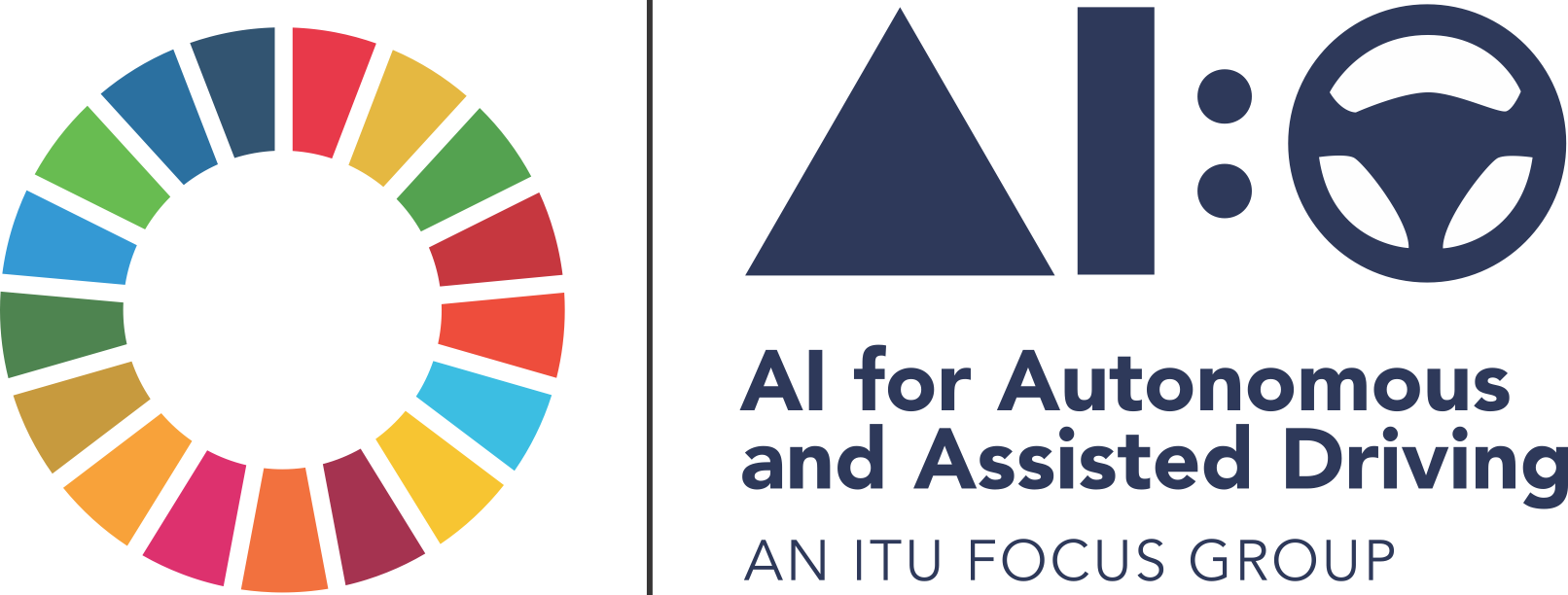 ©
Would you expect this recalled information to confirm;

d: if Molly was detected by the software?


YES/NO
–  The Molly Problem: A young girl called Molly is crossing the road alone and 
is hit by unoccupied self-driving vehicle. There are no eye-witnesses.
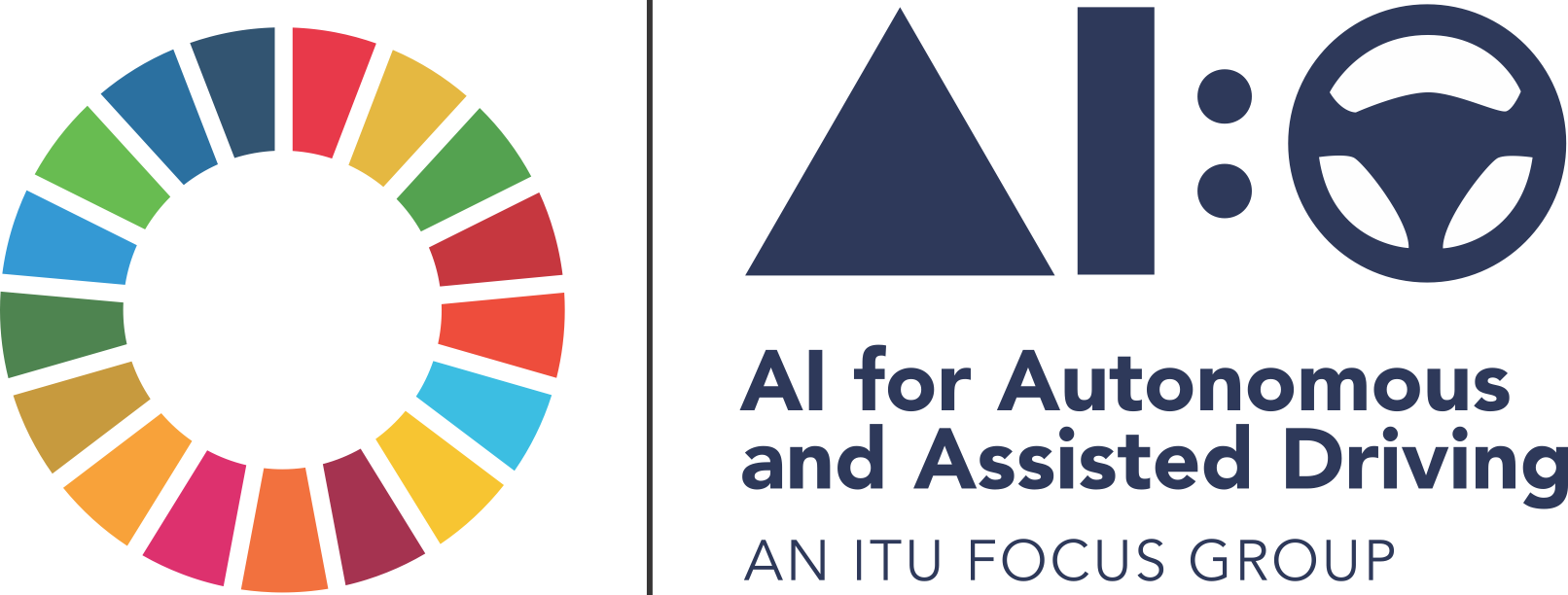 ©
Would you expect this recalled information to confirm;

e: when Molly was detected by the software?


YES/NO
–  The Molly Problem: A young girl called Molly is crossing the road alone and 
is hit by unoccupied self-driving vehicle. There are no eye-witnesses.
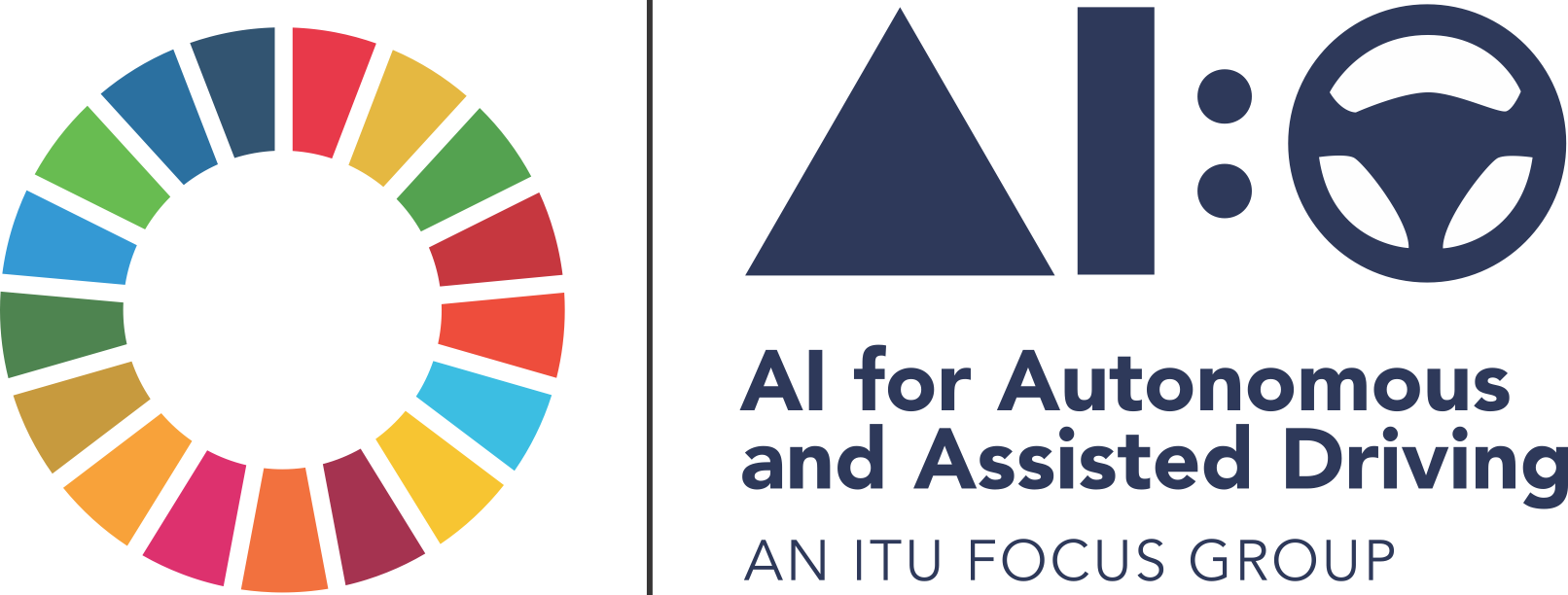 ©
Would you expect this recalled information to confirm;

f: when the risk of collision was identified?


YES/NO
–  The Molly Problem: A young girl called Molly is crossing the road alone and 
is hit by unoccupied self-driving vehicle. There are no eye-witnesses.
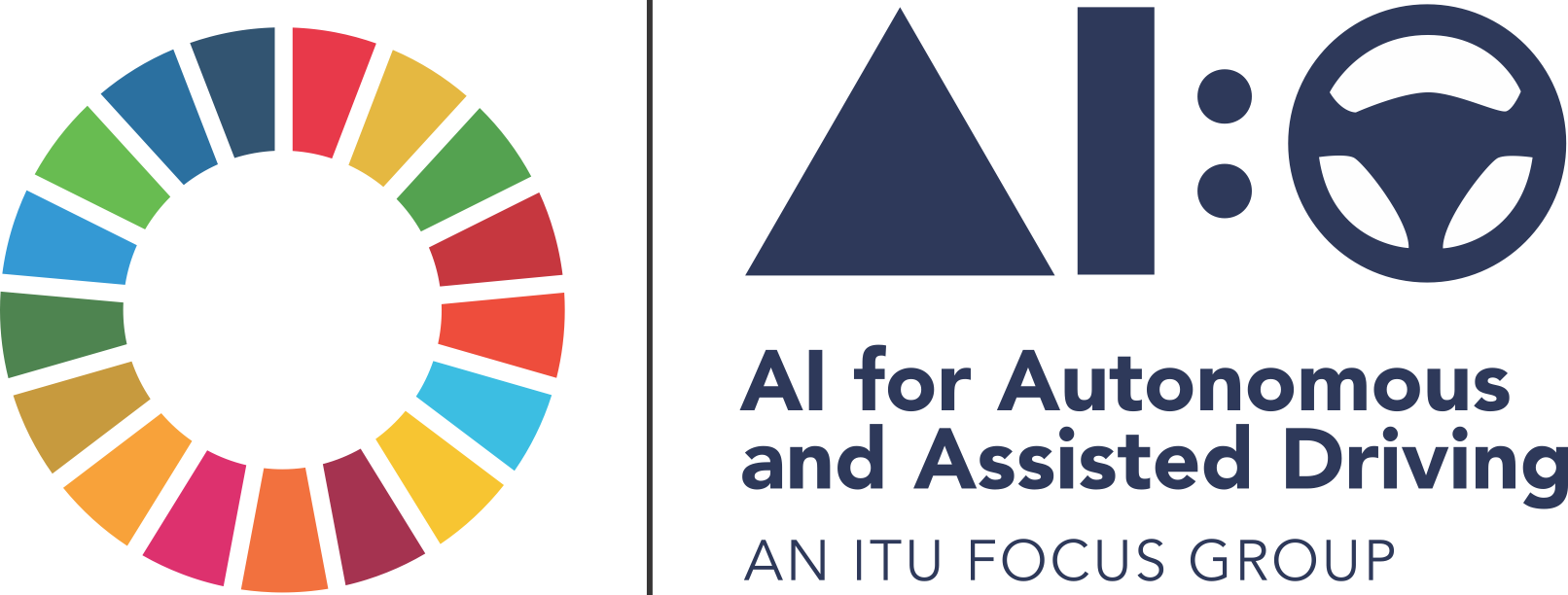 ©
Would you expect this recalled information to confirm;

g: when mitigating action was taken to avoid the collision? 


YES/NO
–  The Molly Problem: A young girl called Molly is crossing the road alone and 
is hit by unoccupied self-driving vehicle. There are no eye-witnesses.
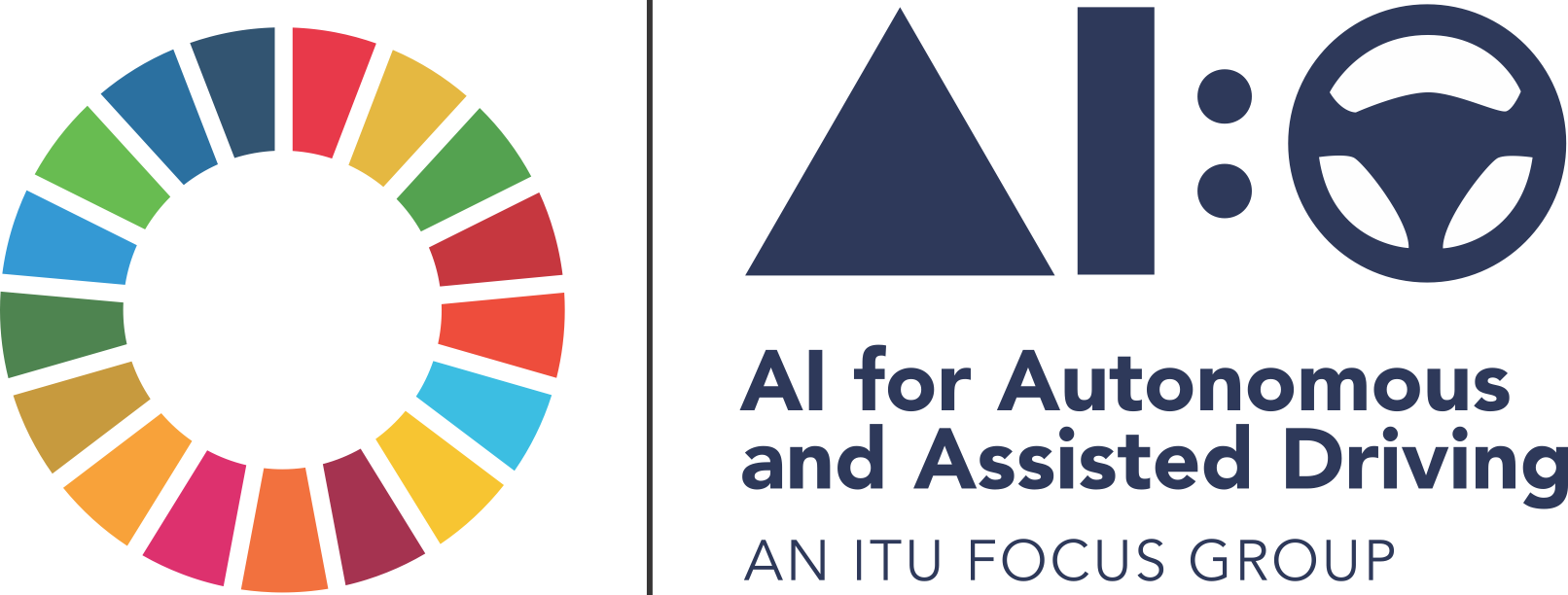 ©
Would you expect this recalled information to confirm;

h: what mitigating action was taken to avoid the collision?


YES/NO
–  The Molly Problem: A young girl called Molly is crossing the road alone and 
is hit by unoccupied self-driving vehicle. There are no eye-witnesses.
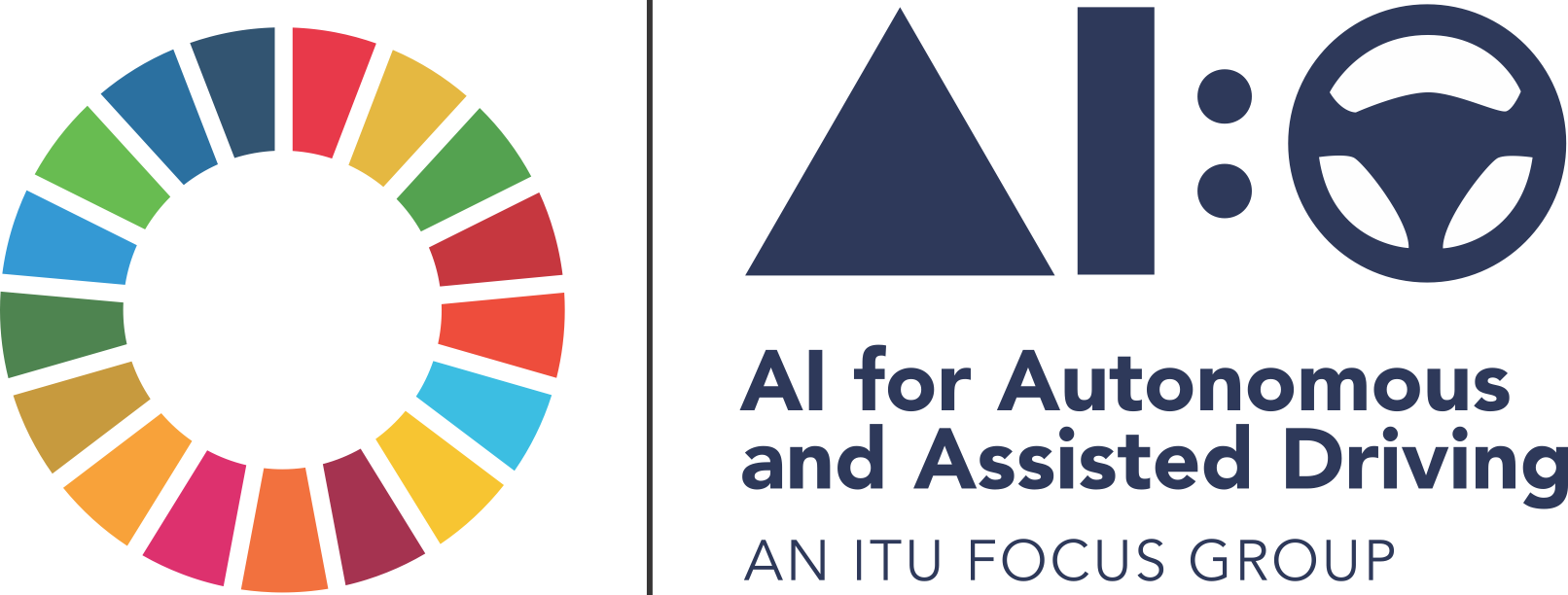 ©
Would you expect this recalled information to confirm;

i: whether the mitigating action was executed successfully?


YES/NO
–  The Molly Problem: A young girl called Molly is crossing the road alone and 
is hit by unoccupied self-driving vehicle. There are no eye-witnesses.
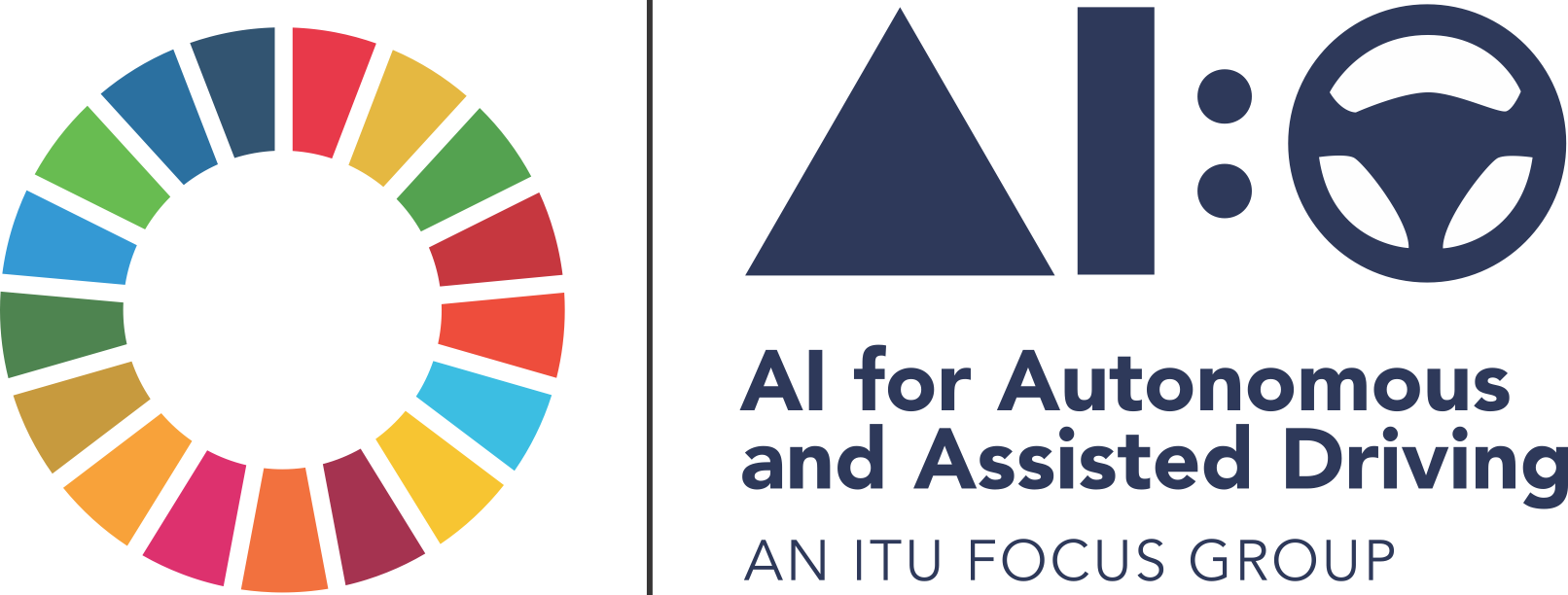 Question #1

Is the data recorded by the EDR and DSSAD sufficient answer the questions posed by The Molly Problem?
–  The Molly Problem: A young girl called Molly is crossing the road alone and 
is hit by unoccupied self-driving vehicle. There are no eye-witnesses.
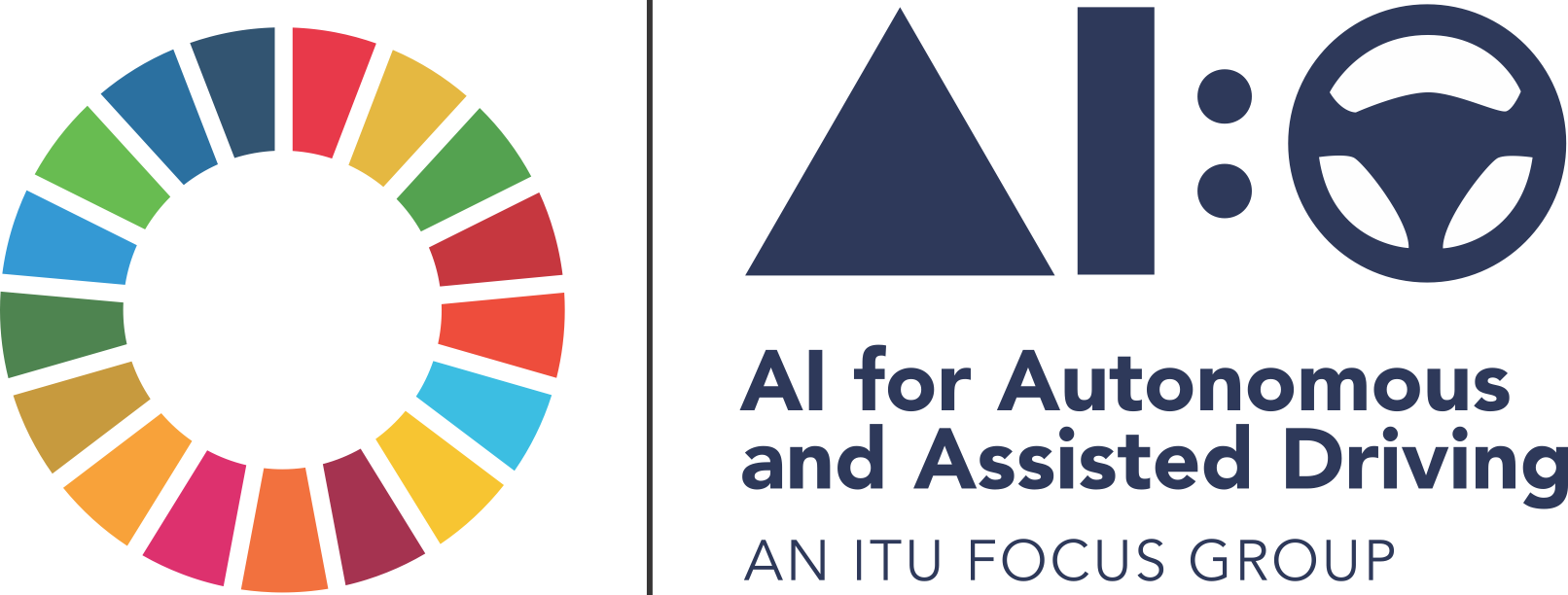 No.

EDR will not trigger on pedestrian impact
DSSAD records only the entity responsible for the DDT

Continual monitoring of perception, risk, action and outcome is required to identify and store both collision and near-miss events.
–  The Molly Problem: A young girl called Molly is crossing the road alone and 
is hit by unoccupied self-driving vehicle. There are no eye-witnesses.
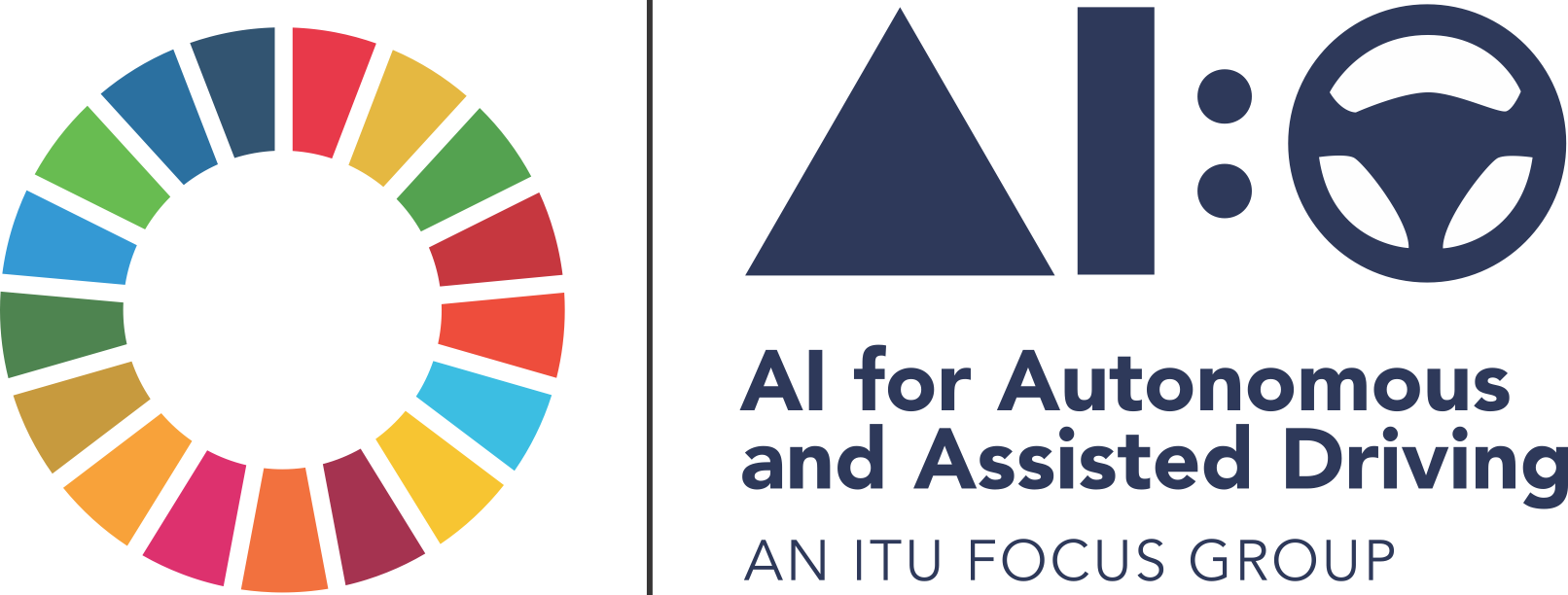 Question #2

Is The Molly Problem relevant to the expectations that automated vehicles “shall not cause any traffic accidents resulting in injury or death that are reasonably foreseeable and preventable”?
–  The Molly Problem: A young girl called Molly is crossing the road alone and 
is hit by unoccupied self-driving vehicle. There are no eye-witnesses.
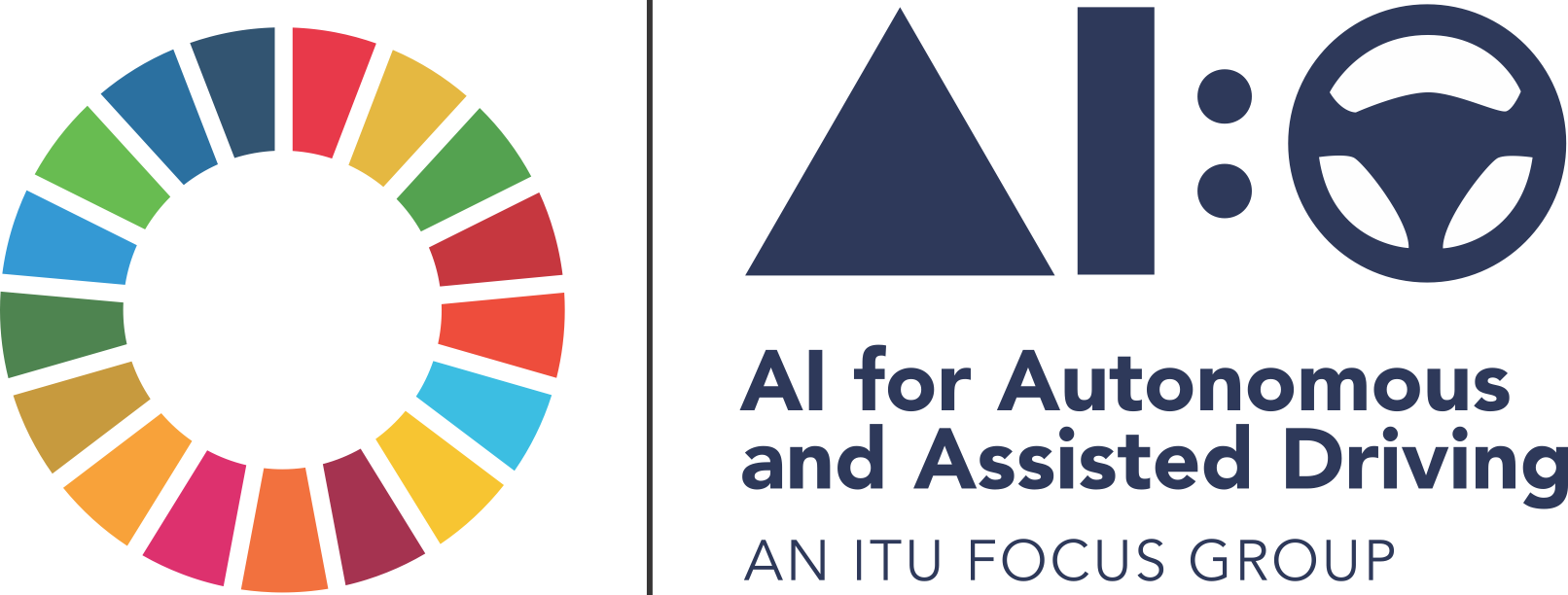 Yes.

“Reasonable foreseeable” requires a record of the road traffic situation (scenario) encountered. Preventable requires the timing of decisions and the mitigating actions executed to be recorded.

Collision specific evidence is required for both the initial investigation and to provide new input into scenario databases to enhance training and testing. Scenario-based testing alone is not sufficient.
–  The Molly Problem: A young girl called Molly is crossing the road alone and 
is hit by unoccupied self-driving vehicle. There are no eye-witnesses.
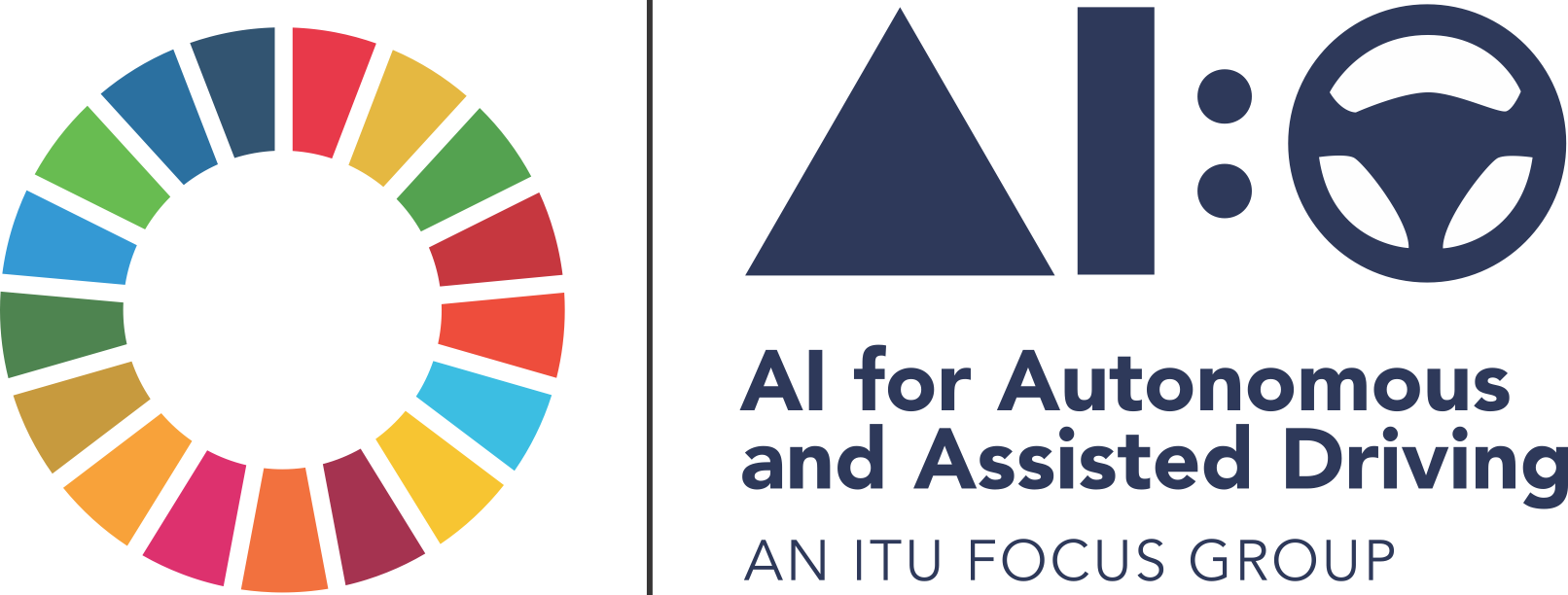 Question #3

Are the behavioral expectations of The Molly Problem 
 covered by the 1968 Convention on Road Traffic Article 31 
behaviour in case of accident?
–  The Molly Problem: A young girl called Molly is crossing the road alone and 
is hit by unoccupied self-driving vehicle. There are no eye-witnesses.
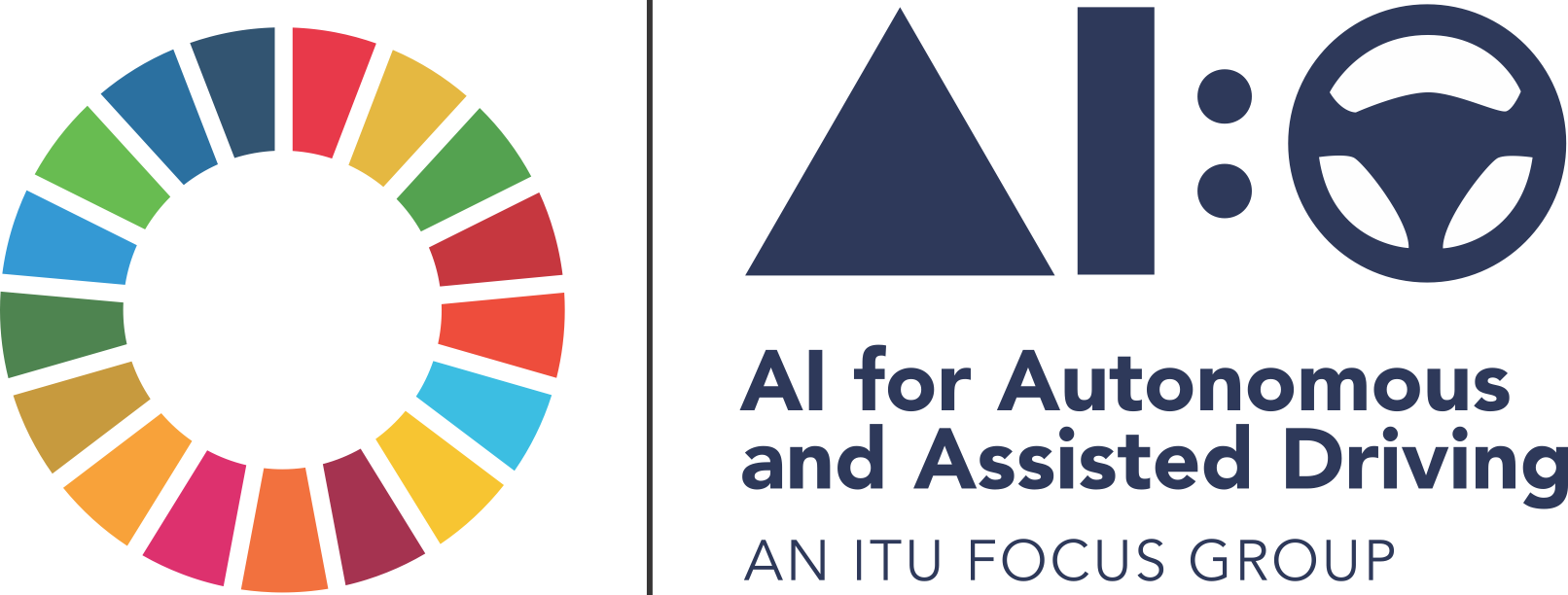 Yes.

Article 31 covers the requirement to (a) Stop, (b) Endeavour to ensure traffic safety at the site, (c) Notify the police if a person is 
injured or killed.

The identification of the collision, it’s severity and execution of the appropriate action are covered by the expected ‘mental ability’ 
of a driver specified in Article 8.3.
–  The Molly Problem: A young girl called Molly is crossing the road alone and 
is hit by unoccupied self-driving vehicle. There are no eye-witnesses.
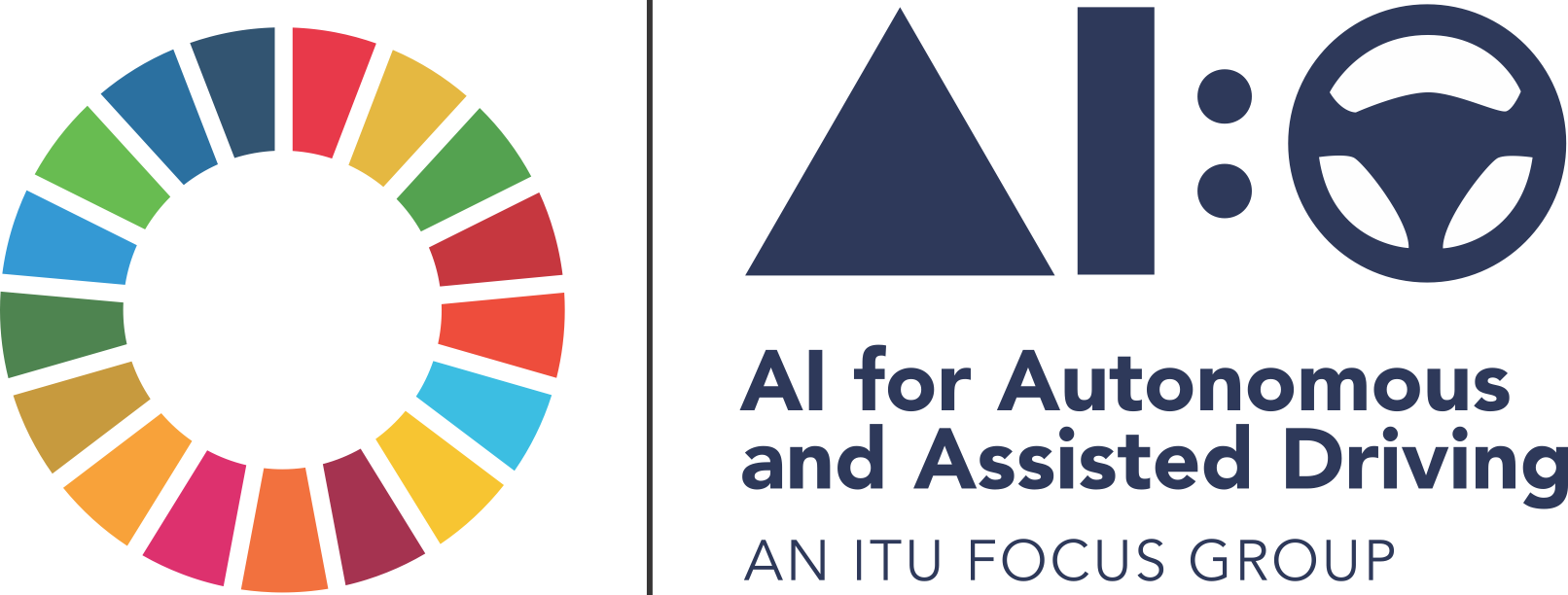 Question #4

Is the ability to store and recall information described by 
The Molly Problem covered by the 1968 Convention on Road Traffic?
–  The Molly Problem: A young girl called Molly is crossing the road alone and 
is hit by unoccupied self-driving vehicle. There are no eye-witnesses.
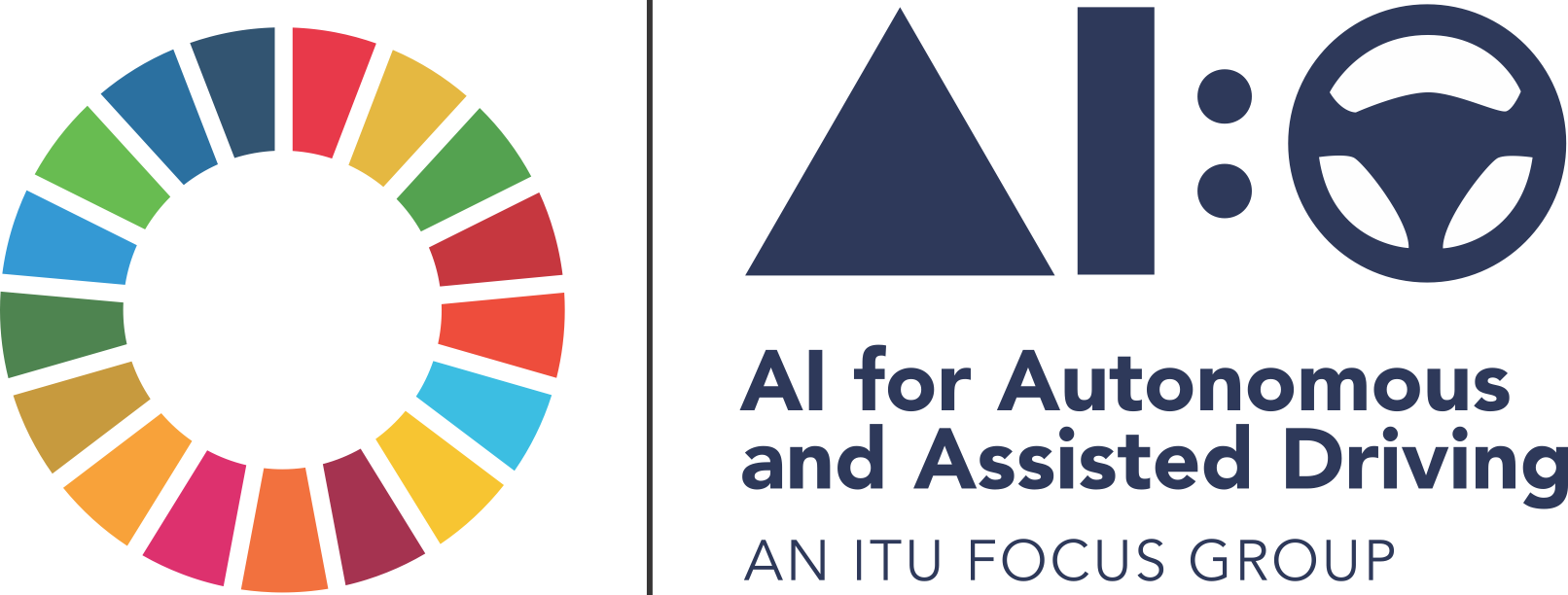 Implicitly, yes.

Article 8.3 specifies that every driver shall posses the necessary mental ability and be in a mental condition required to drive. 

The mental ability to store and recall information is essential as evidence for collision investigation and as a foundation for continual learning. The mental condition to store and recall information is a key capability for a driver, without which a license may be revoked.
–  The Molly Problem: A young girl called Molly is crossing the road alone and 
is hit by unoccupied self-driving vehicle. There are no eye-witnesses.
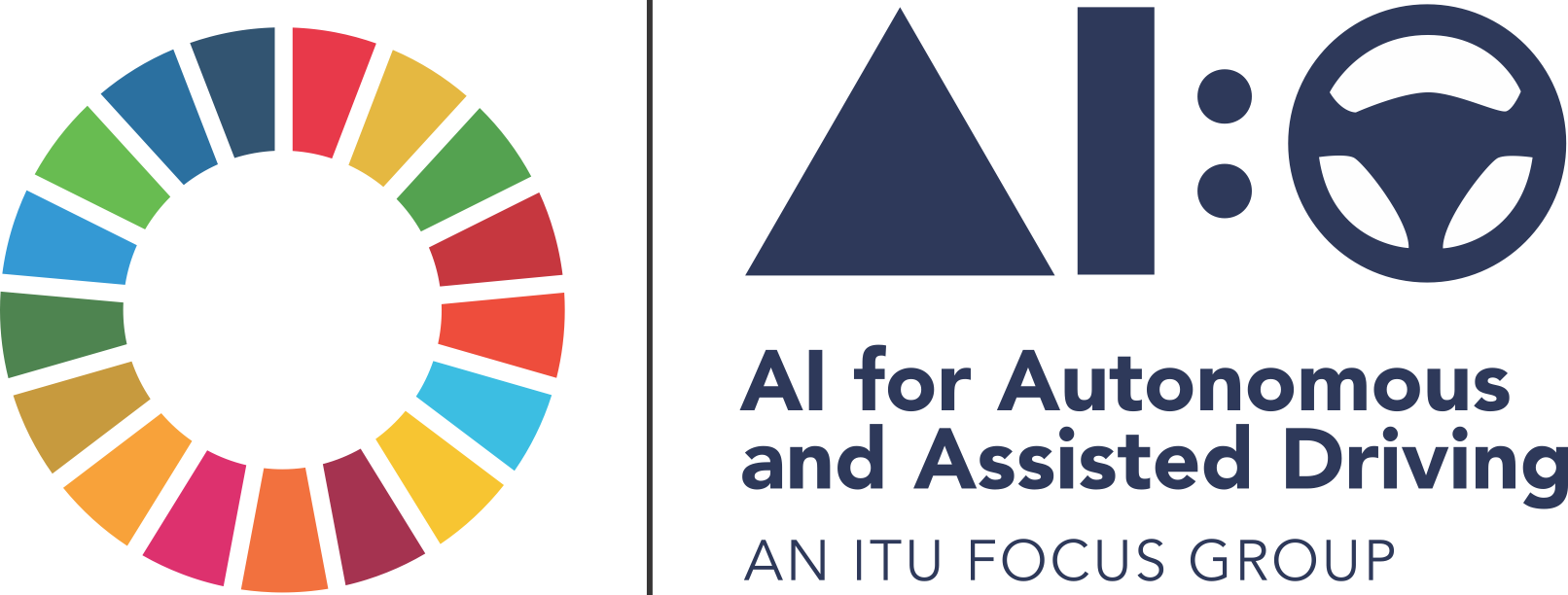 Question #3

Does the proposed Article 34 bis amendment to the 1968 Convention on Road Traffic harmonise behavioral expectations for 
human and non-human drivers?
–  The Molly Problem: A young girl called Molly is crossing the road alone and 
is hit by unoccupied self-driving vehicle. There are no eye-witnesses.
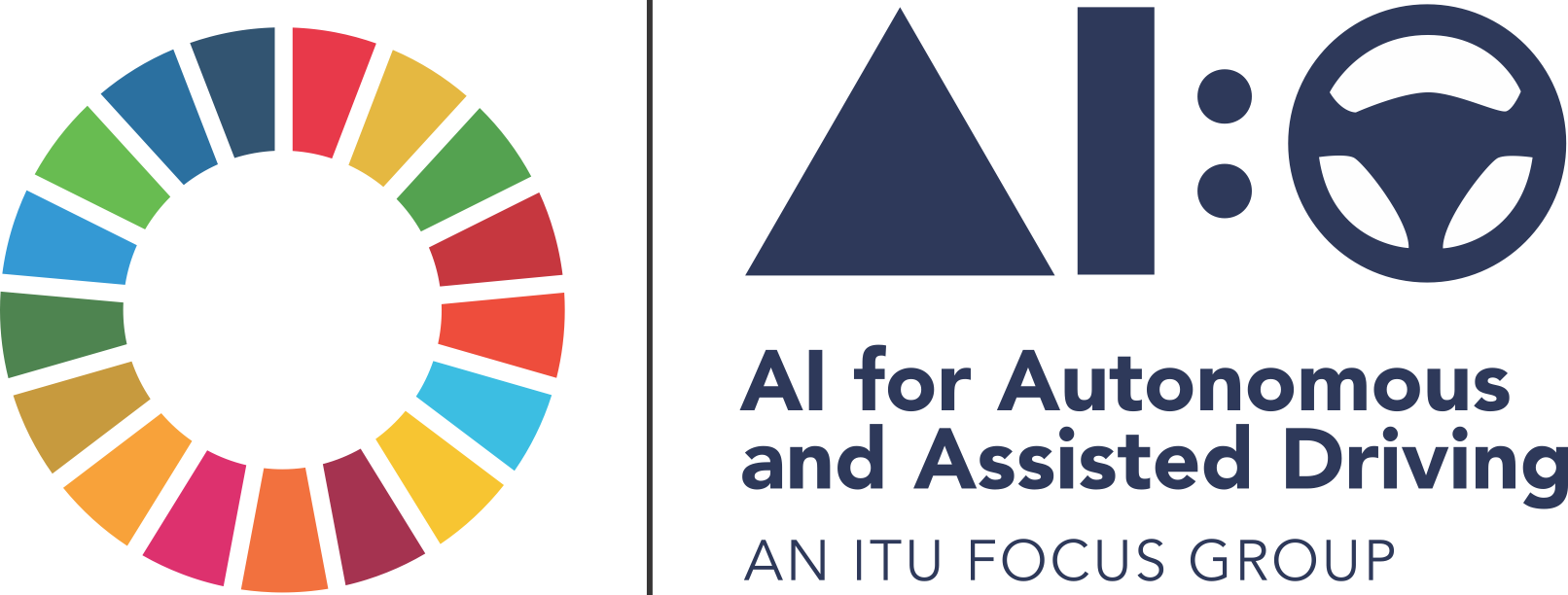 No.

The proposed Article 34 bis deems an ADS to satisfy Article 8.1 but only by exempting the ADS from the 32 Articles and 132 Clauses that specify the behaviour of drivers and road users specified.

e.g. an ADS would become exempt from Article 31 behavior in case of accident as well as Article 8.3 driver mental ability and condition.
–  The Molly Problem: A young girl called Molly is crossing the road alone and 
is hit by unoccupied self-driving vehicle. There are no eye-witnesses.
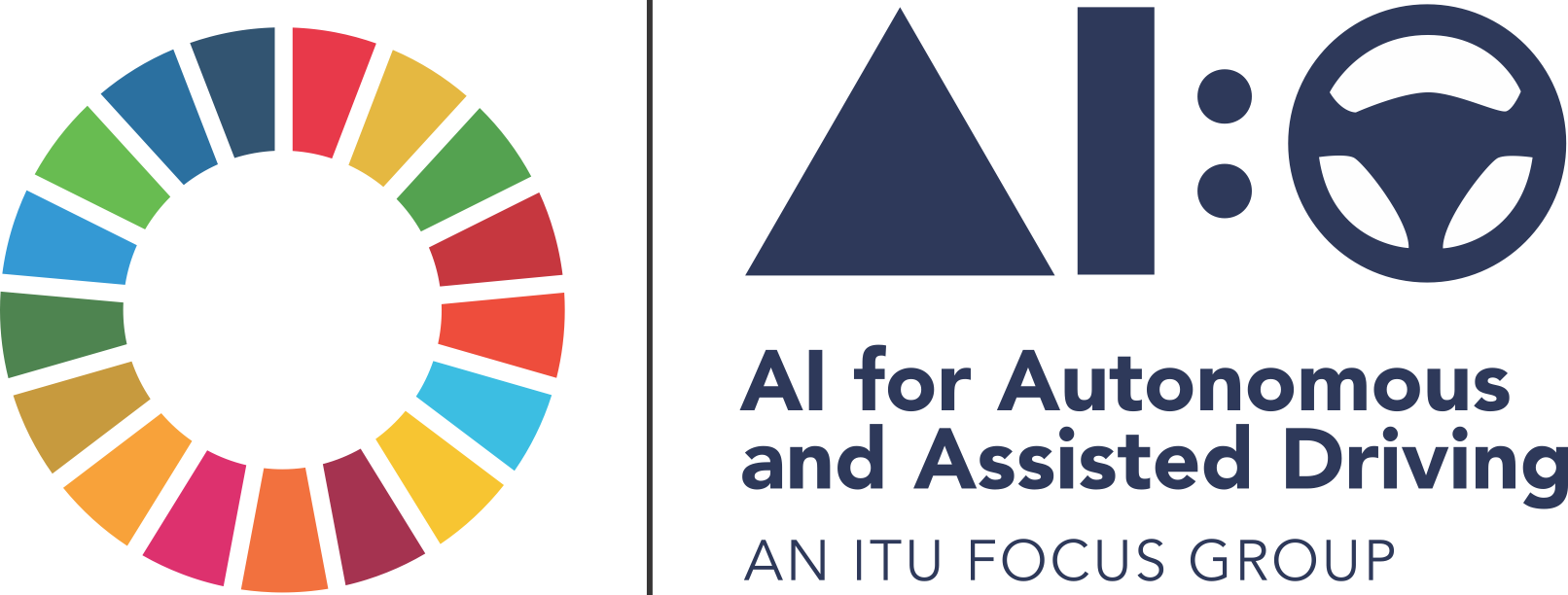 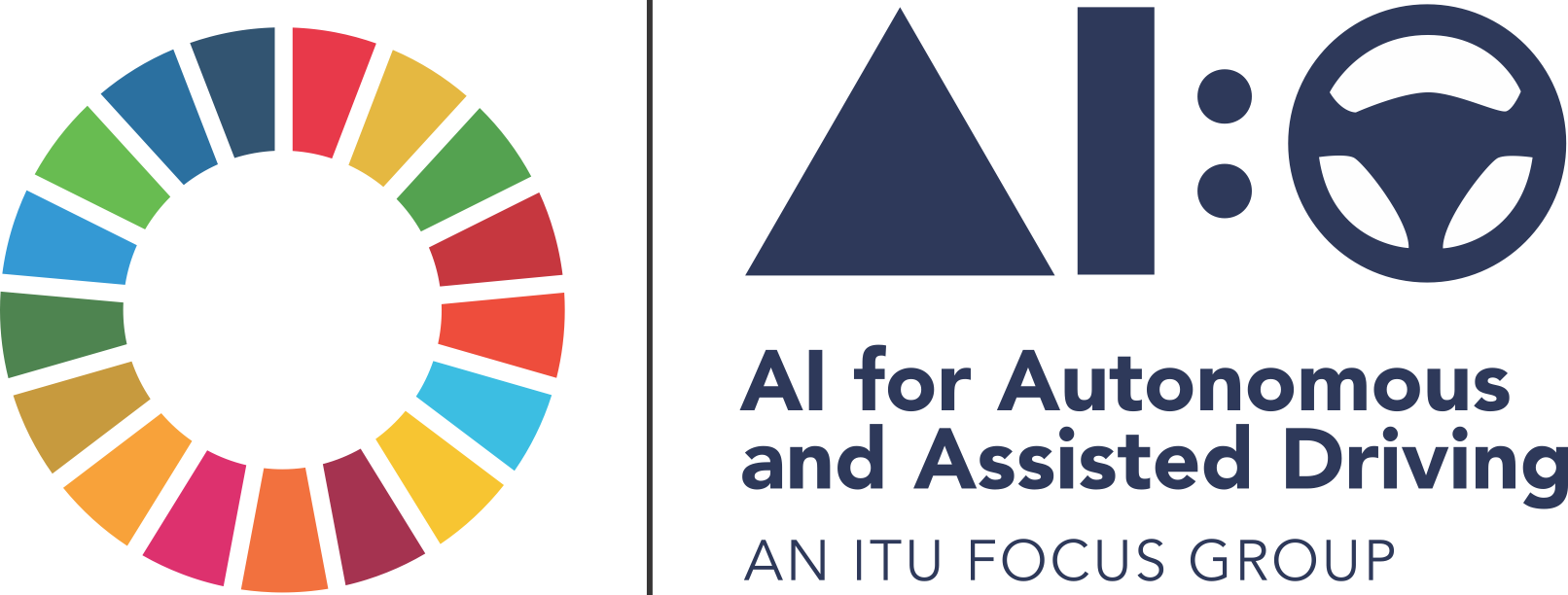 THANK YOU. STAY SAFE. STAY HEALTHY.

Chair ITU FG-AI4AD Bryn Balcombe: bryn@ada.ngo
General mailing list: fgai4ad@lists.itu.int  
Dedicated secretariat email: tsbfgai4ad@itu.int
Dedicated webpage: www.itu.int/en/ITU-T/focusgroups/ai4ad
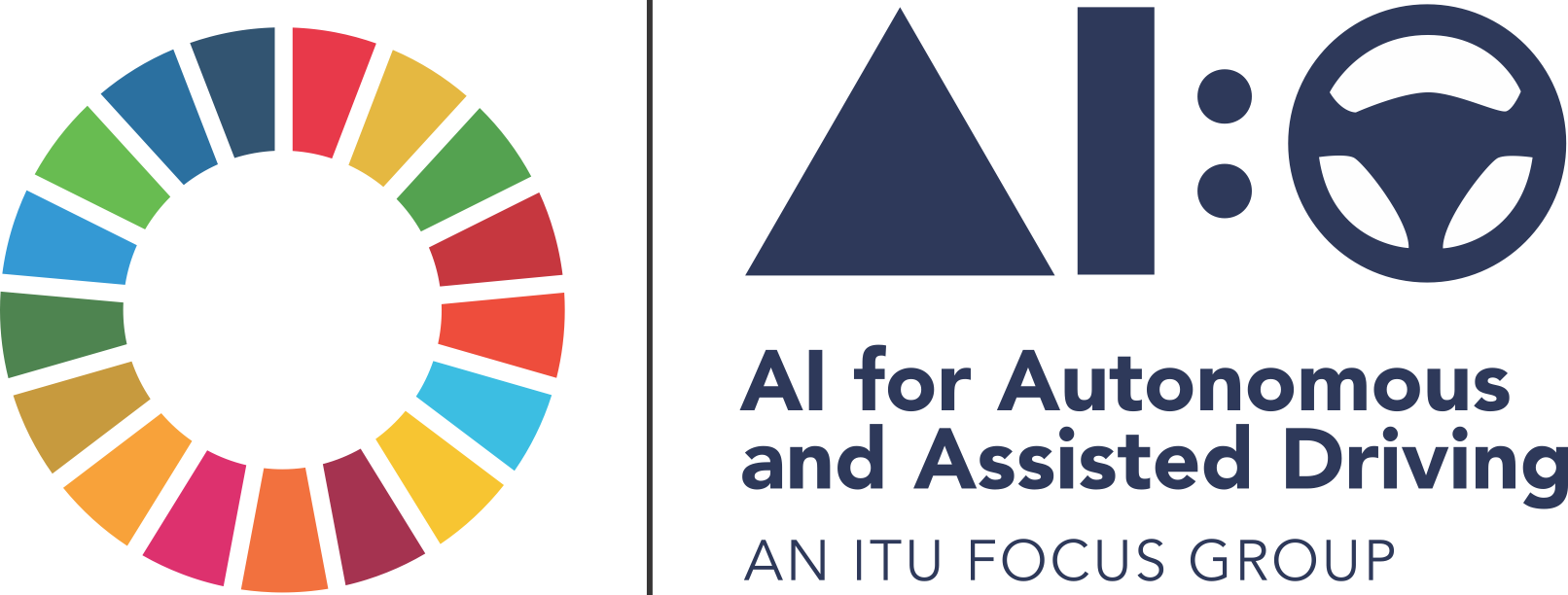